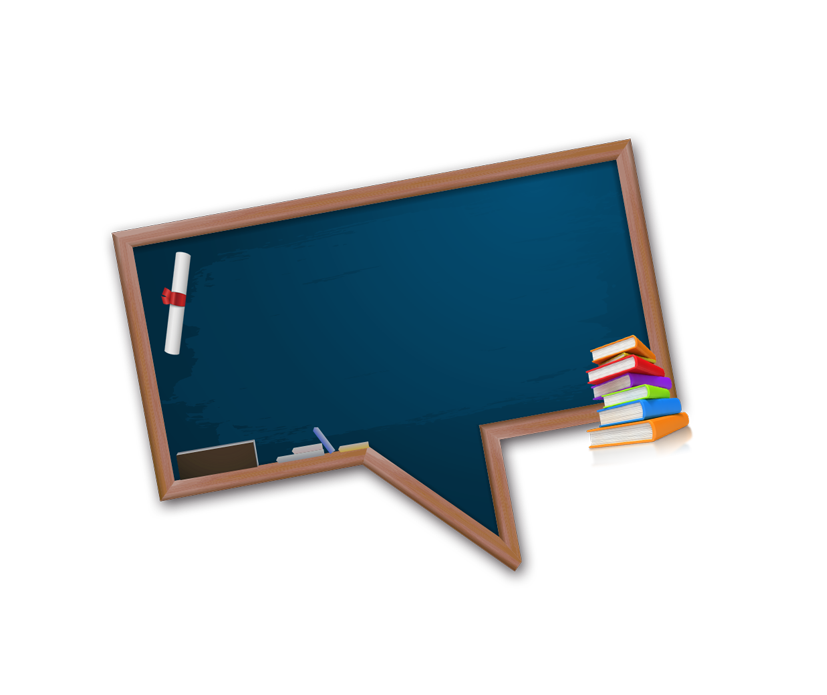 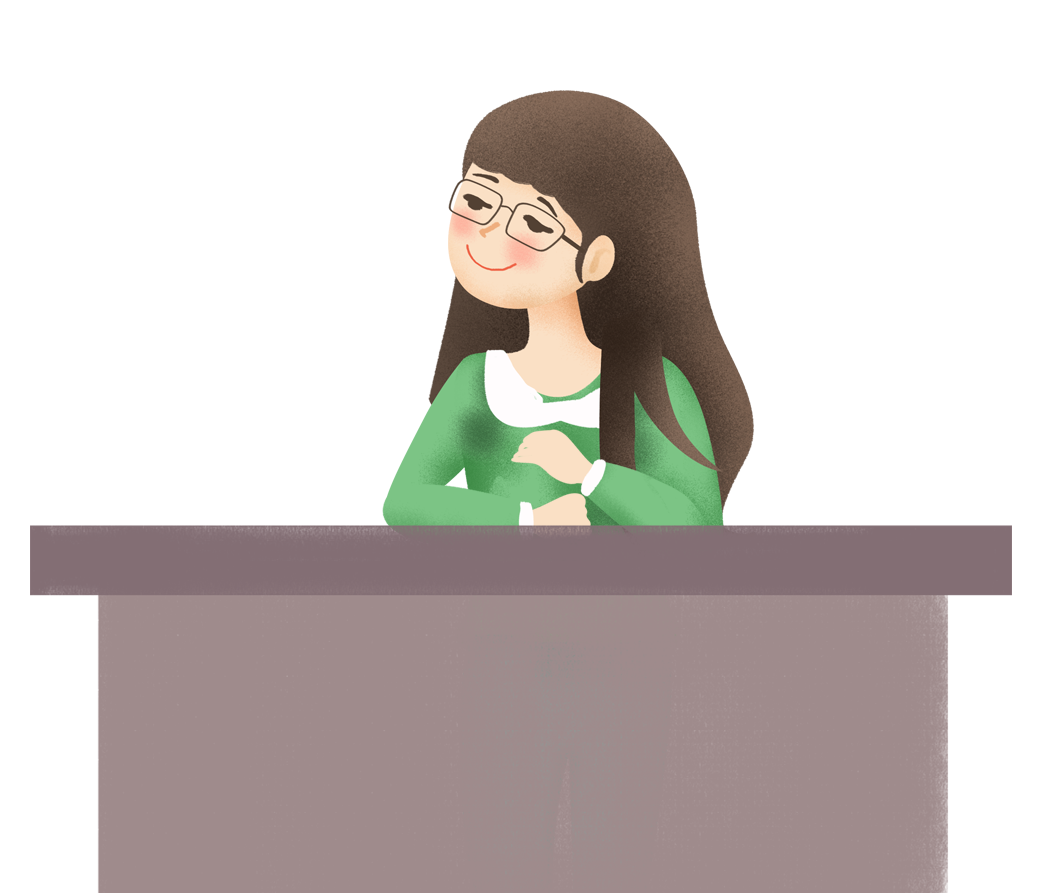 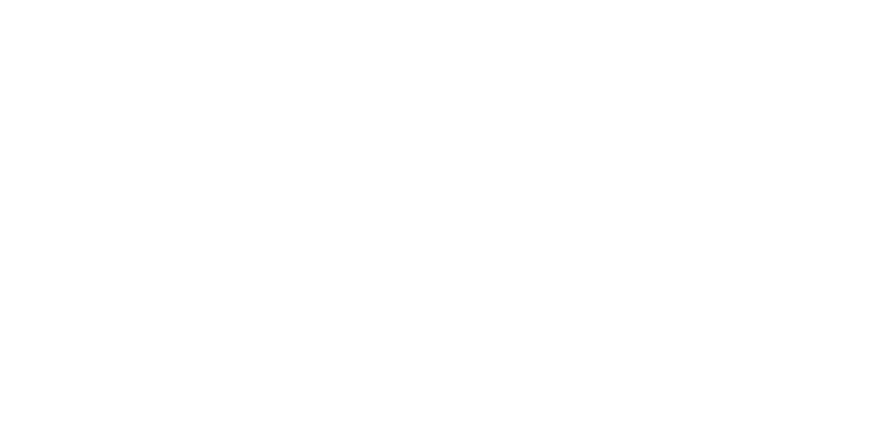 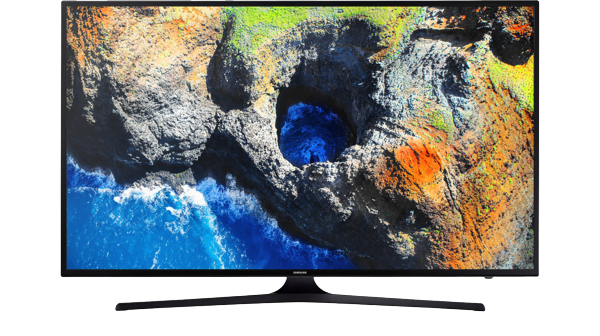 Cùng xem video nhé!
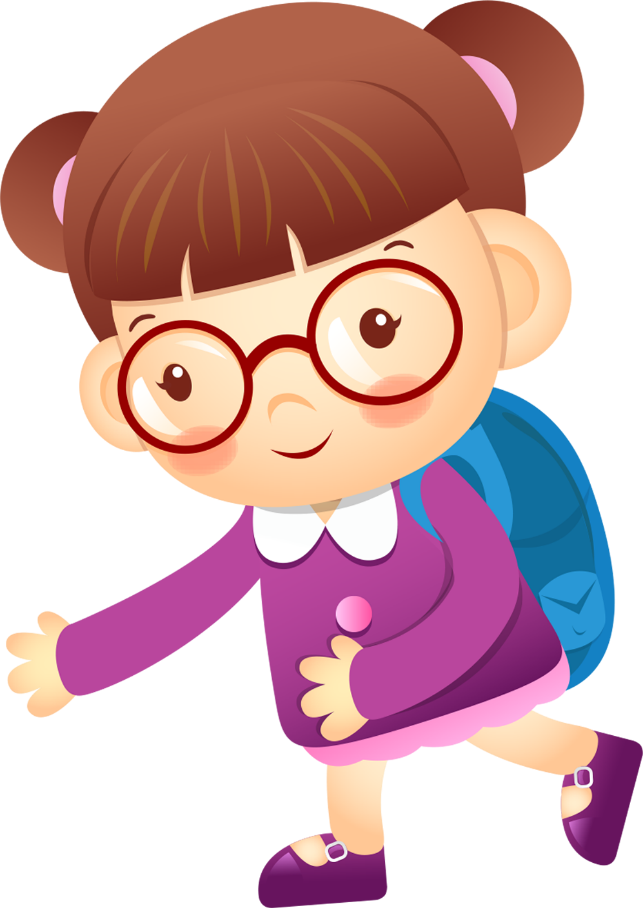 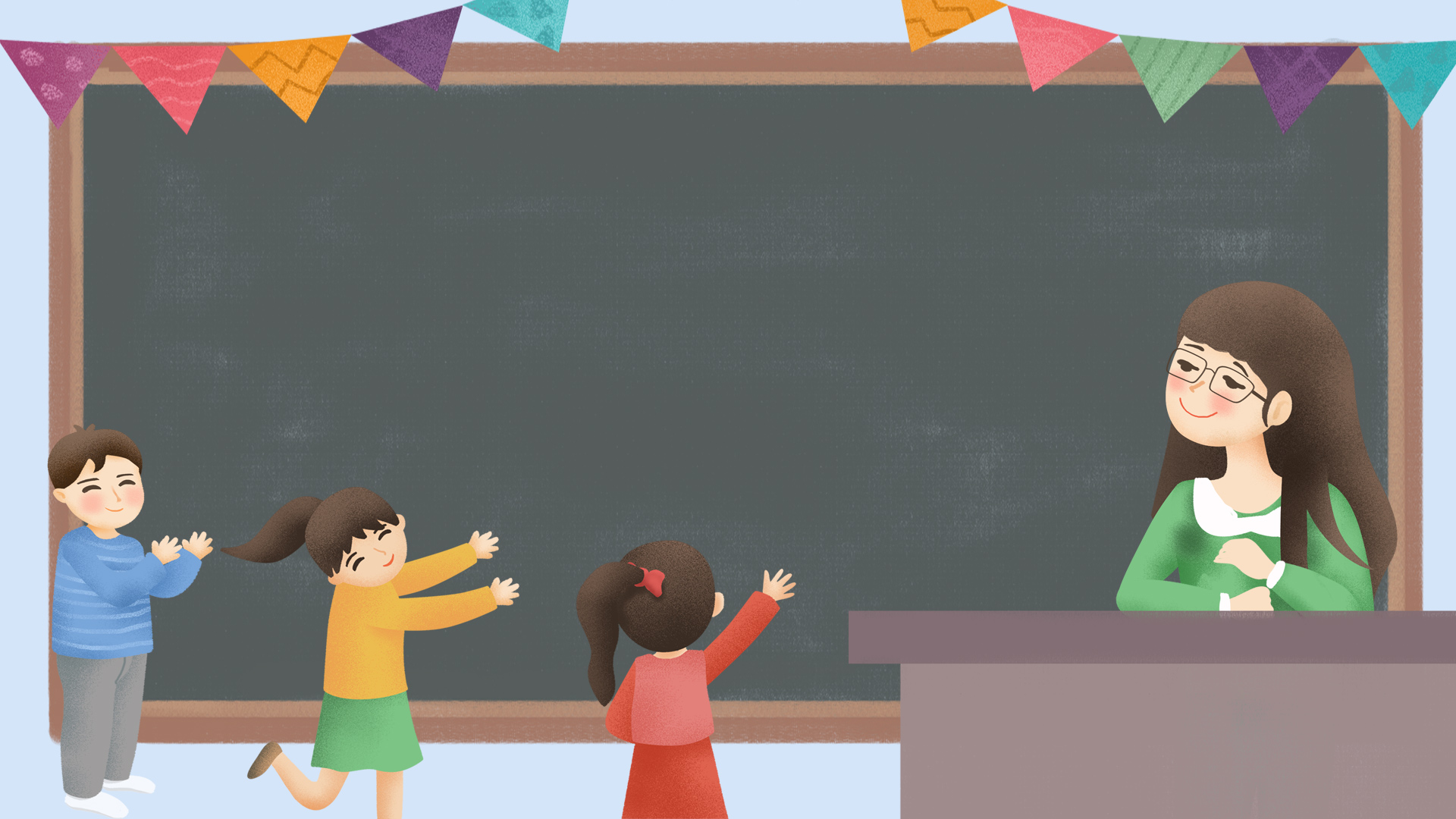 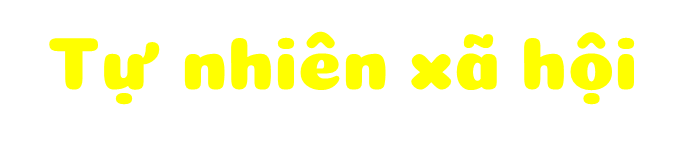 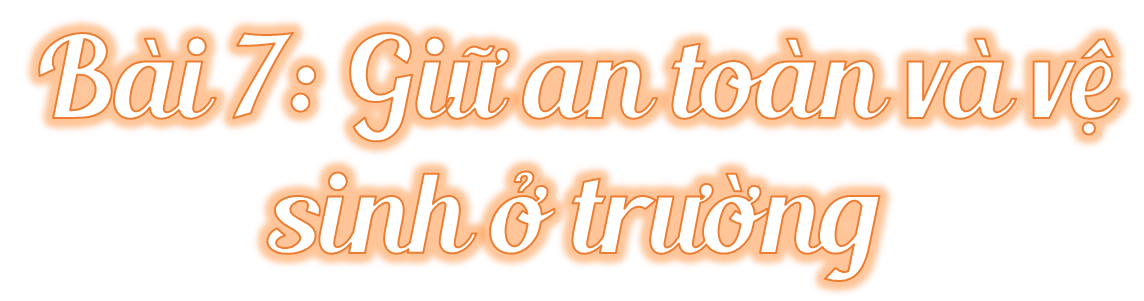 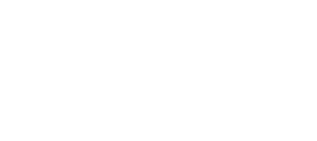 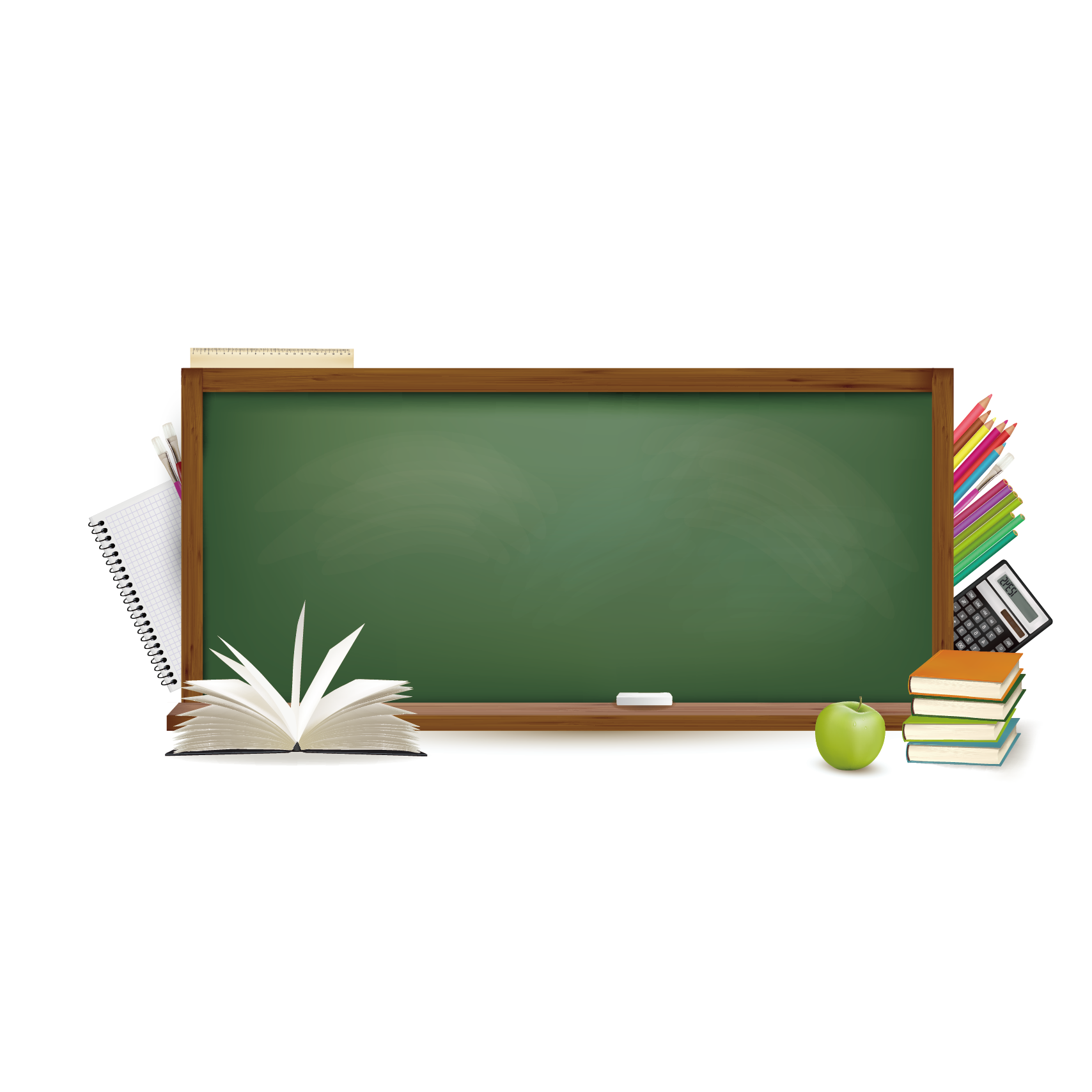 1. Thực hành
1. Quan sát tranh và thảo luận trả lời các câu hỏi:
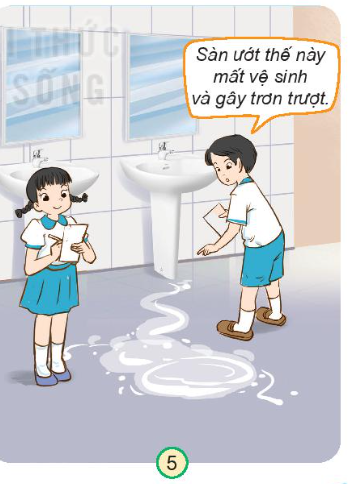 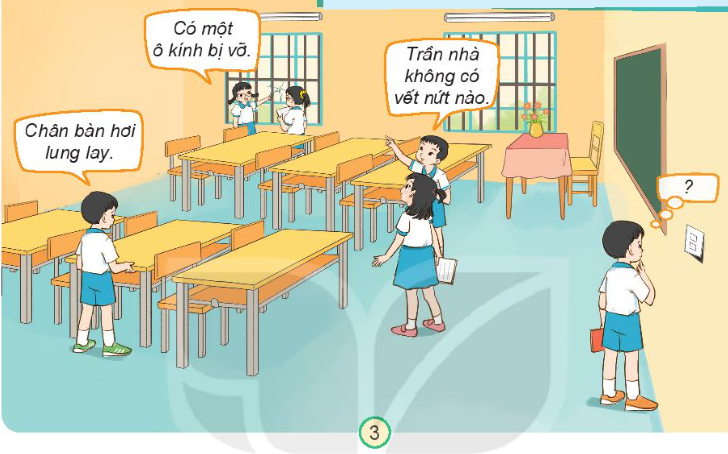 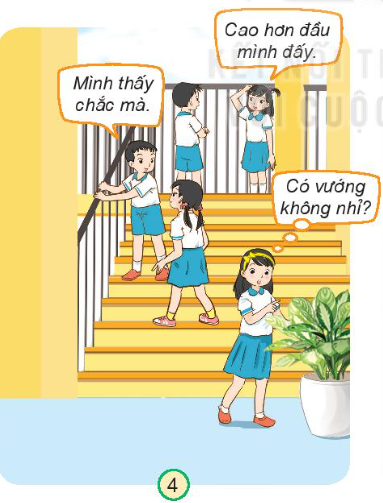 Hình 3: Trong phòng học, các bạn thu thập những thông tin gì?
Trong phòng học, bàn ghế... có vệ sinh không?
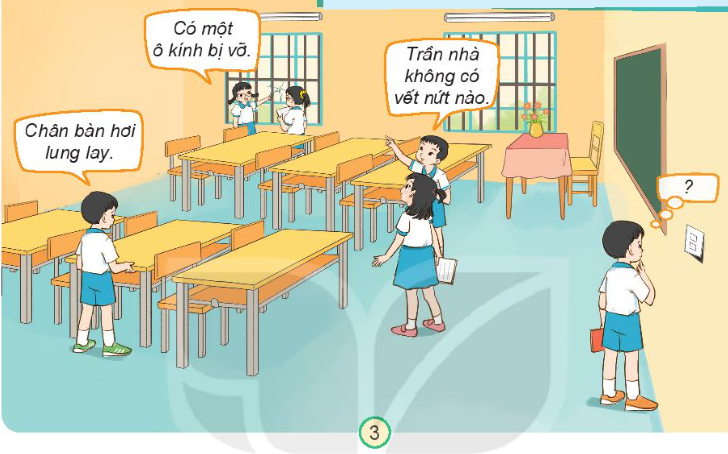 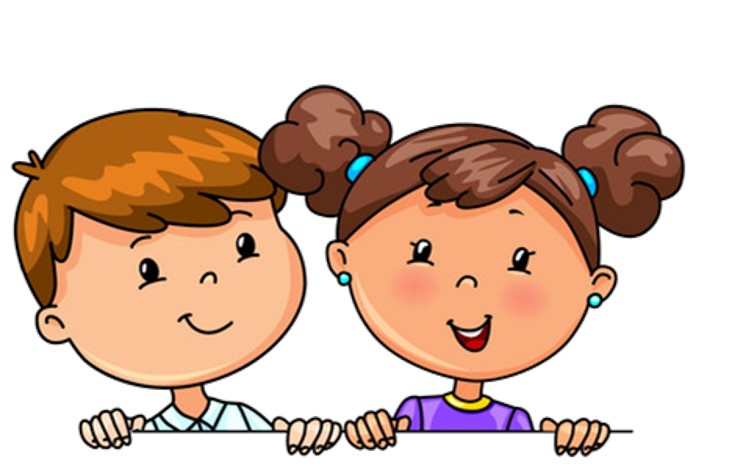 Thảo luận nhóm
Hình 4: Phát hiện độ cao của lan can có chắc chắn, an toàn không?
Các đồ vật ở lối đi nên sắp xếp ở đâu cho khỏi vướng?
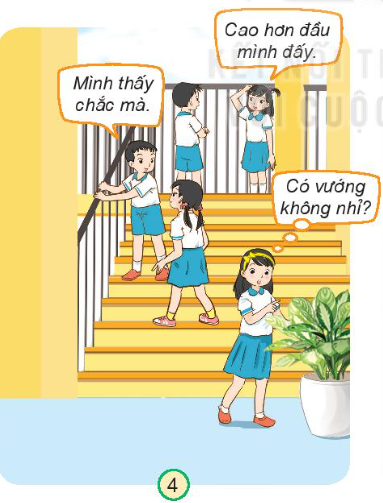 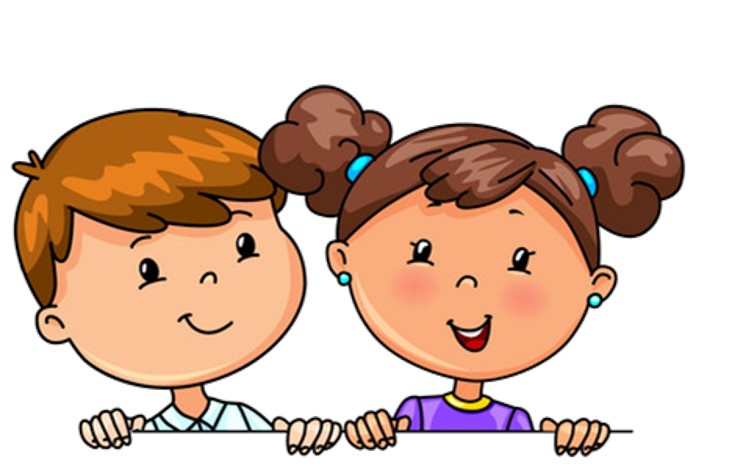 Thảo luận nhóm
Hình 5: Khu vực vệ sinh ghi lại những gì em nhìn thấy và nêu những gì em thấy không an toàn....
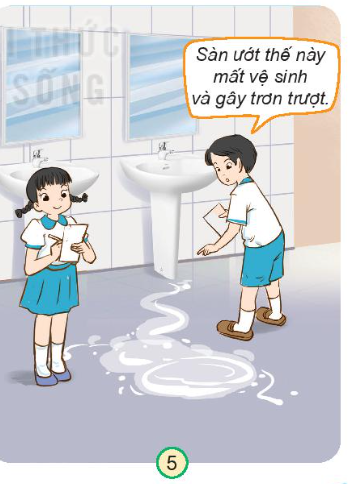 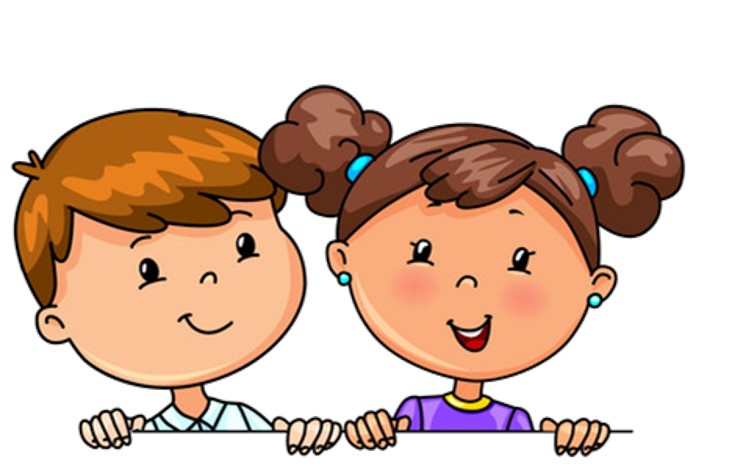 Thảo luận nhóm
Hình 6: Khu vực sân trường em thấy những đồ vật nào chưa đảm bảo an toàn, chưa vệ sinh và có ý kiến đề xuất gì với nhà trường?
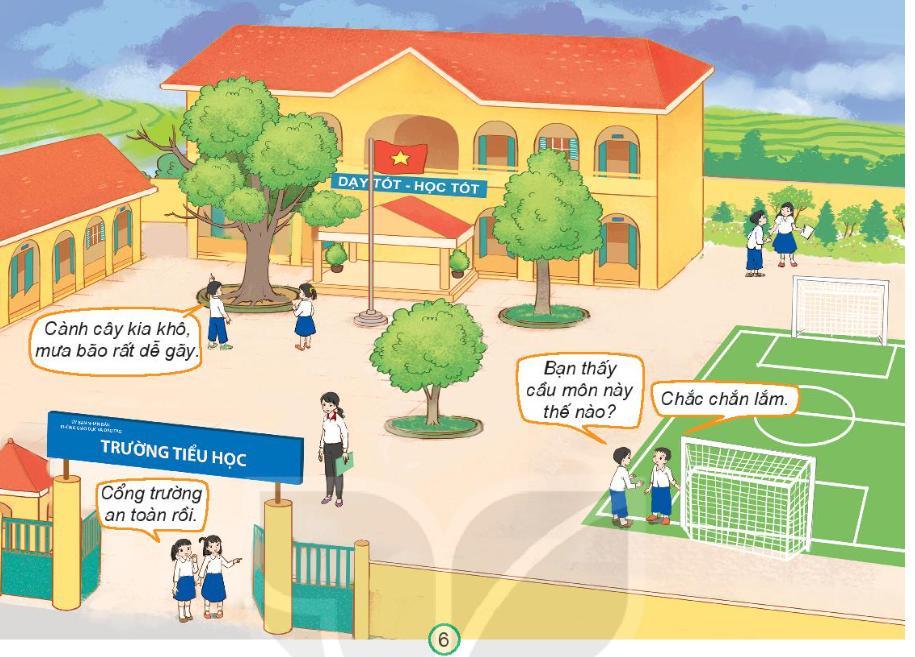 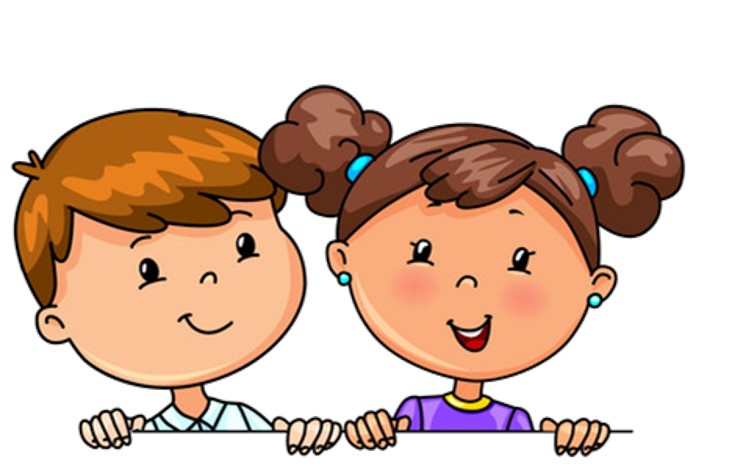 Thảo luận nhóm
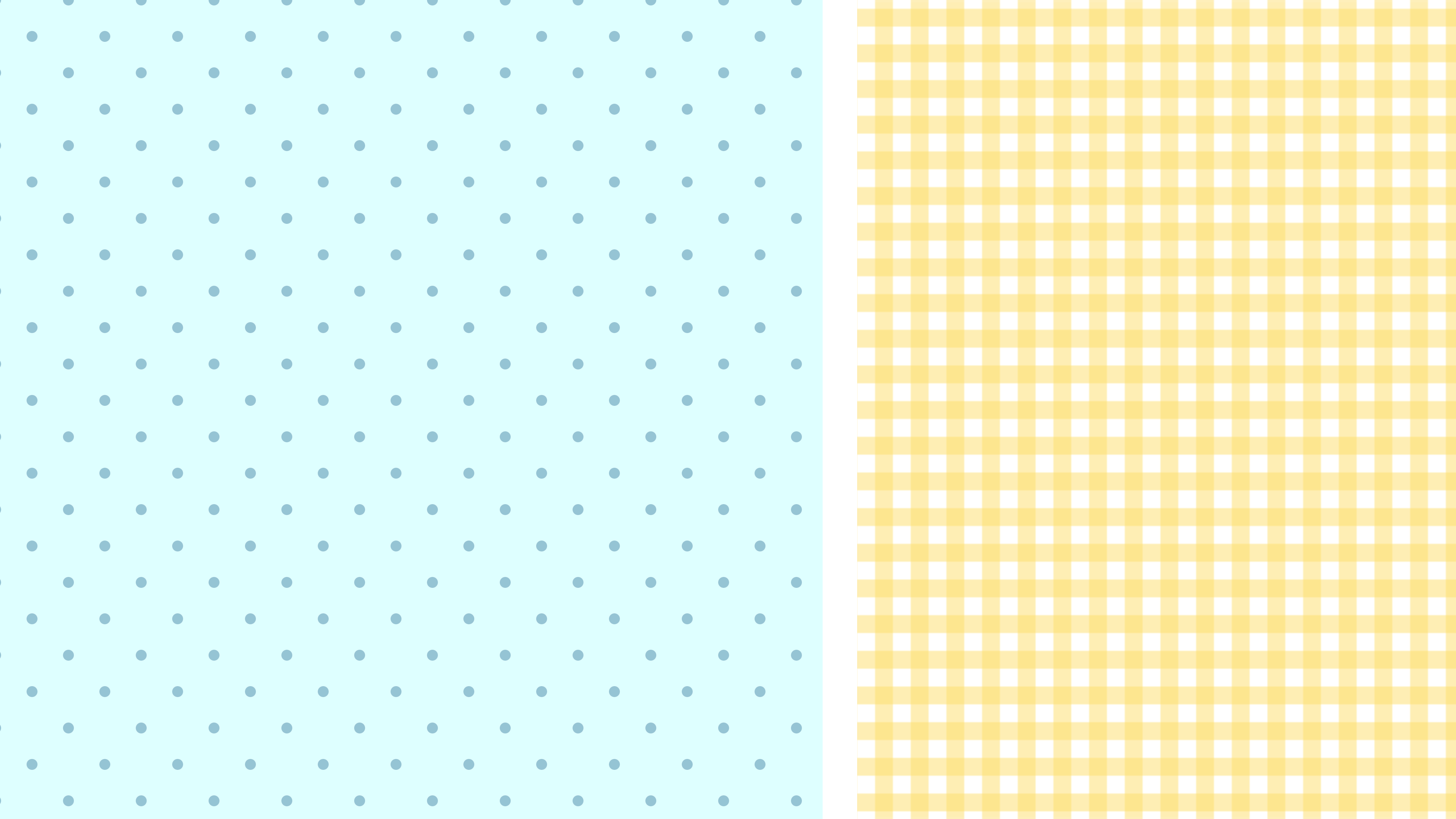 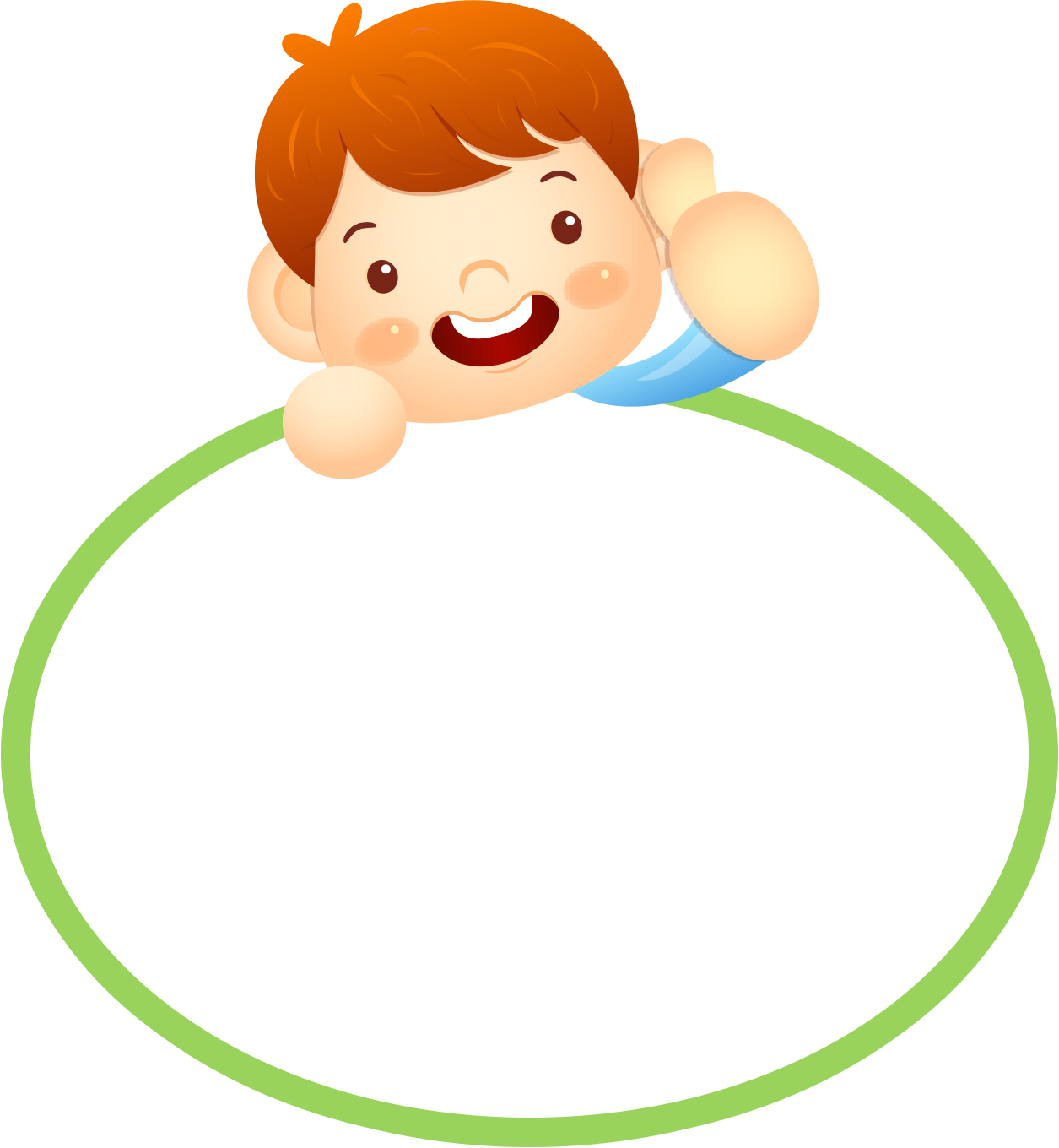 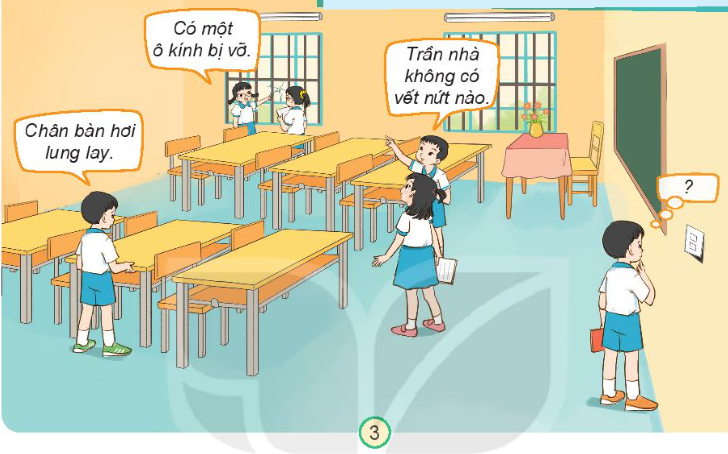 Các bạn thu thập những thông tin về tình trạng bàn ghế, tình trạng trần nhà, cửa sổ…
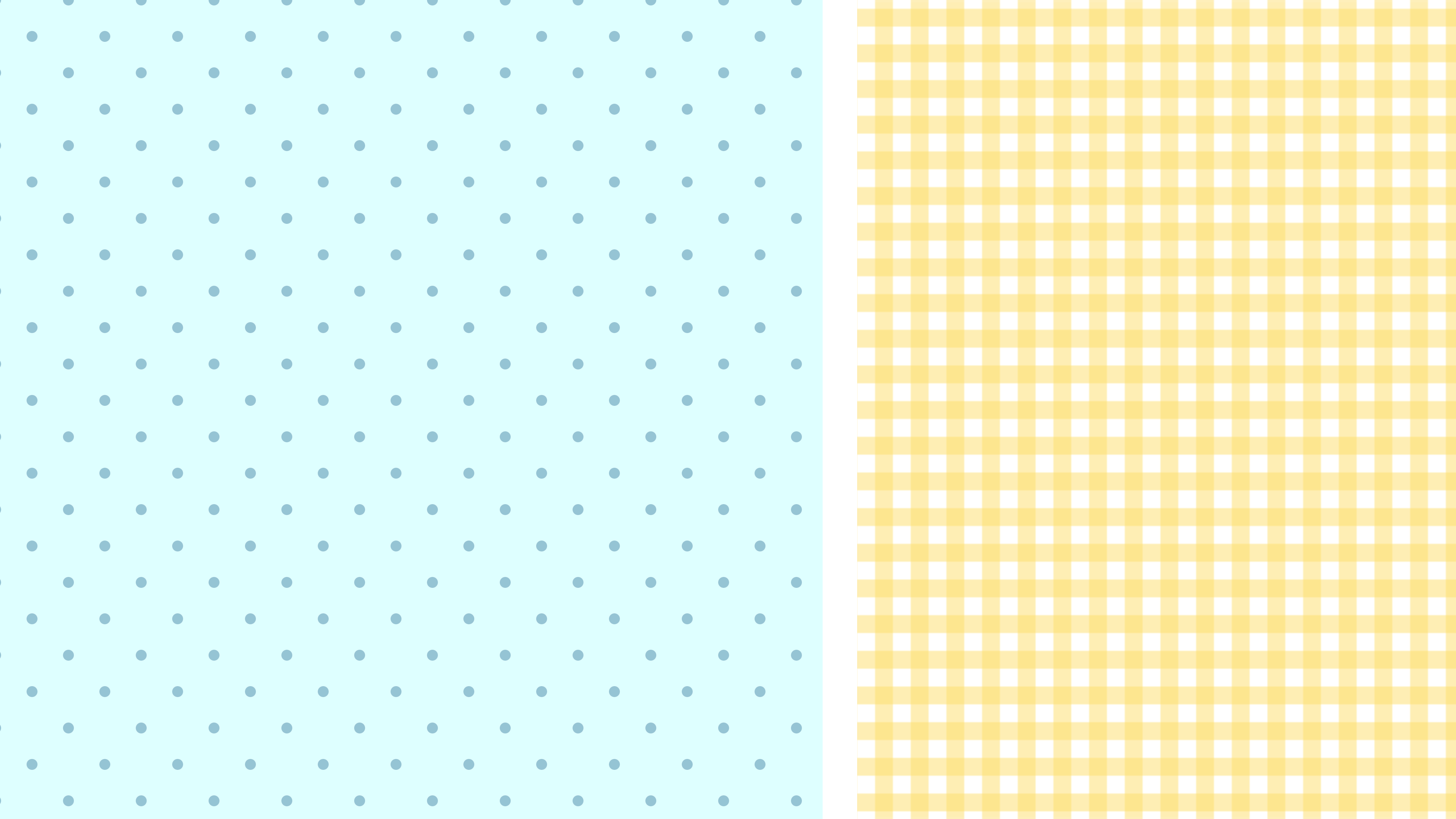 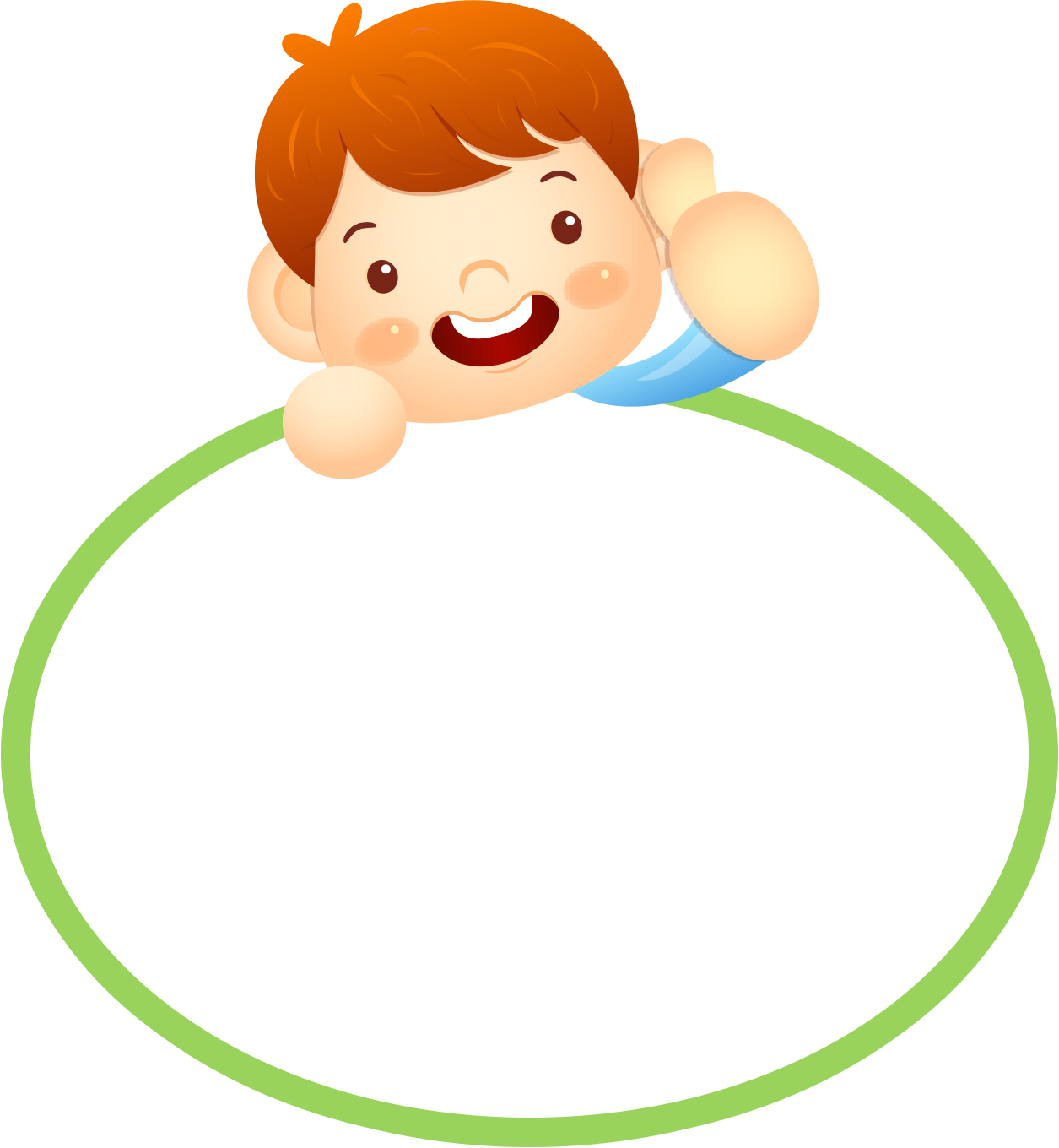 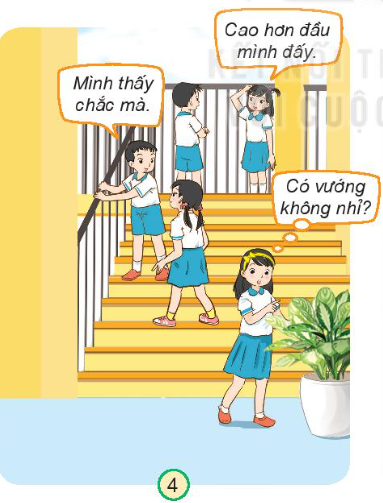 Độ cao của lan can quá đầu rất chắc chắn và an toàn
Chậu cây nên xếp tránh lối đi cho đỡ vướng
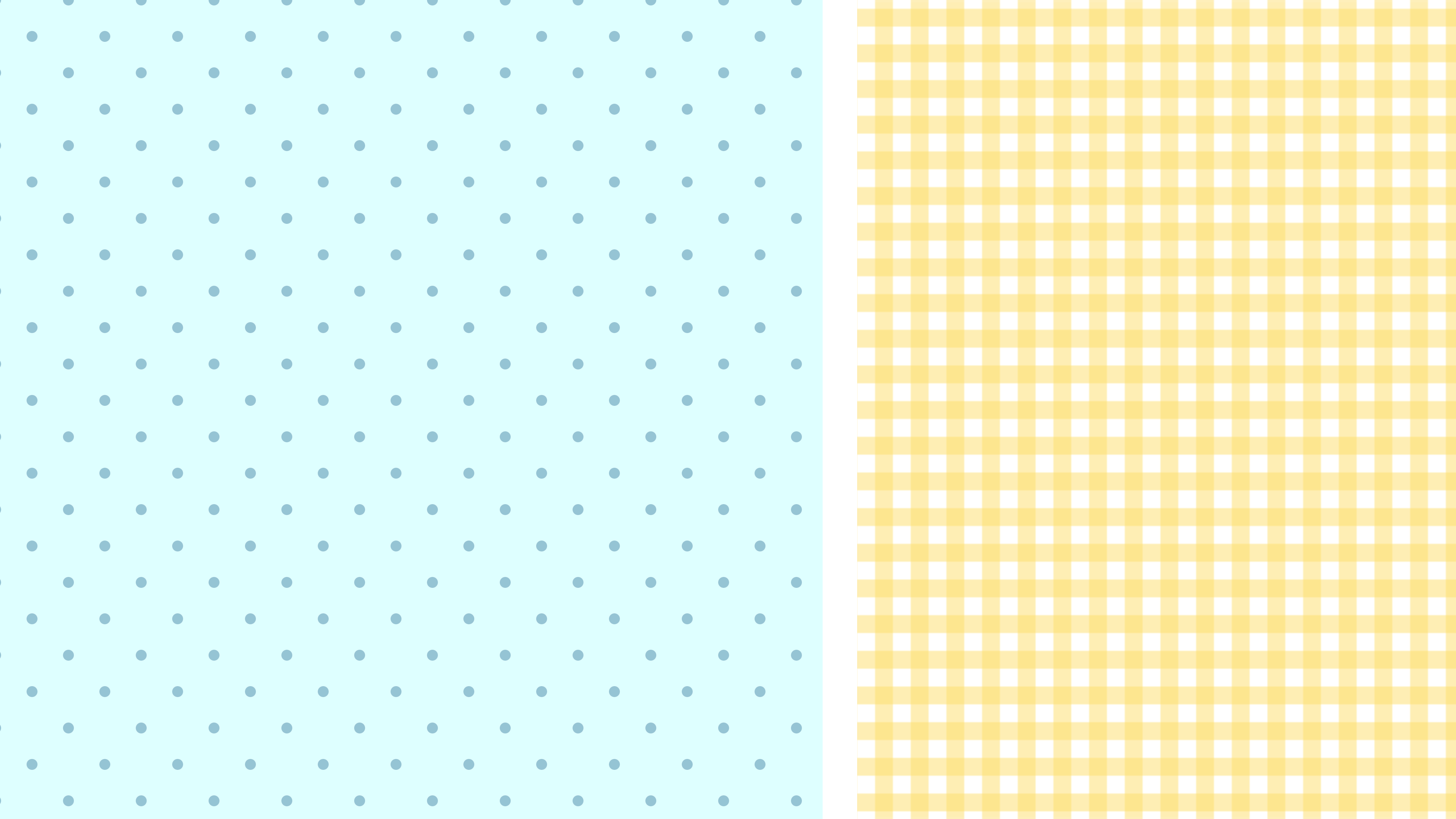 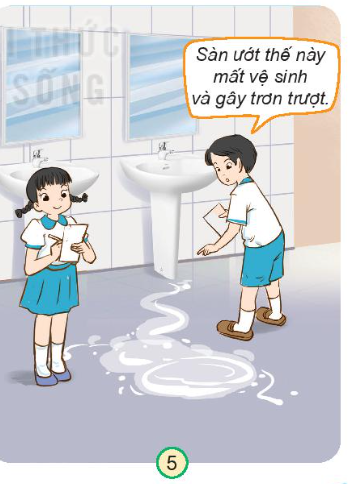 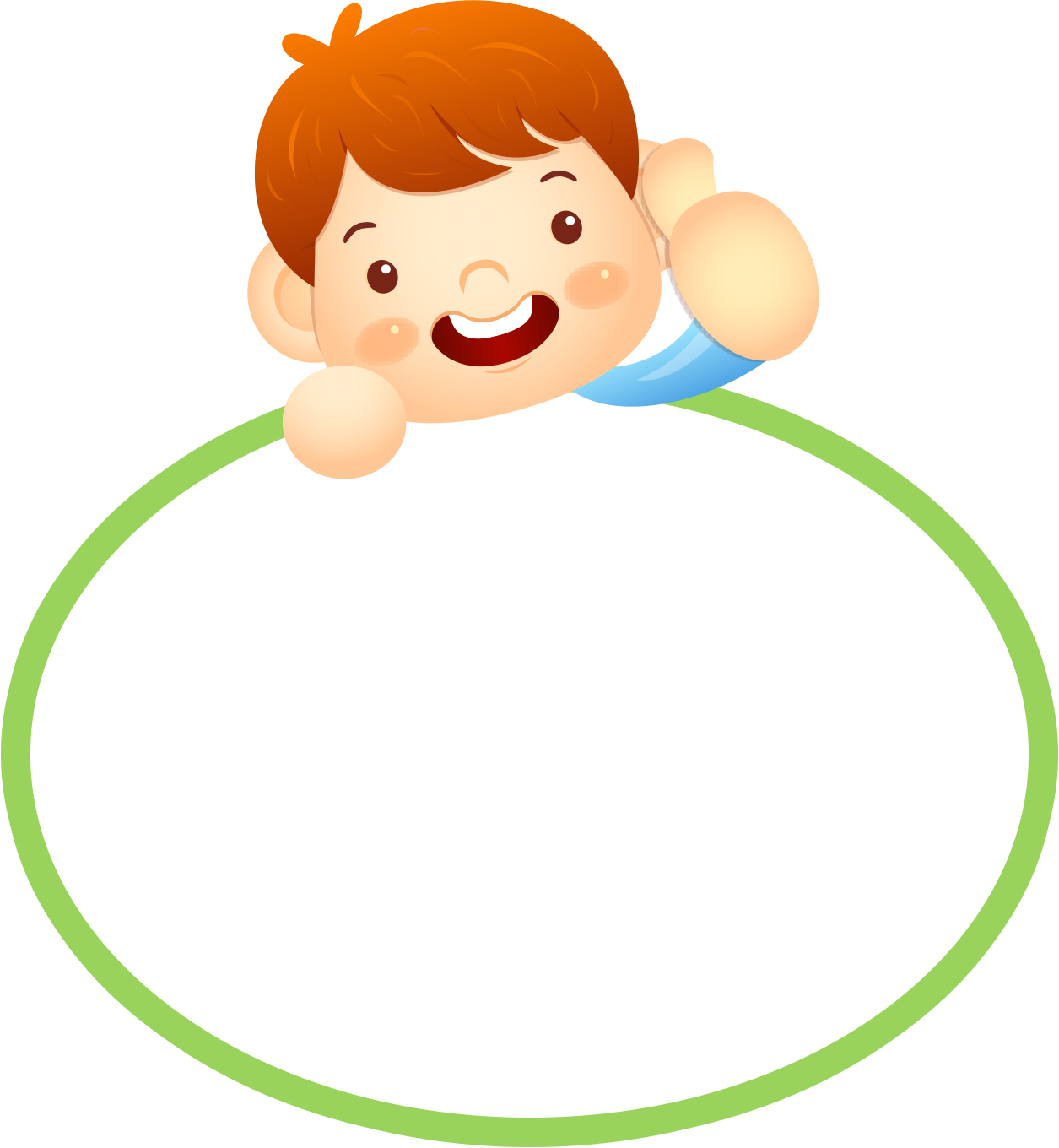 Khu vực vệ sinh, nước chảy lênh láng ra sàn gây mất an toàn, dễ trượt ngã
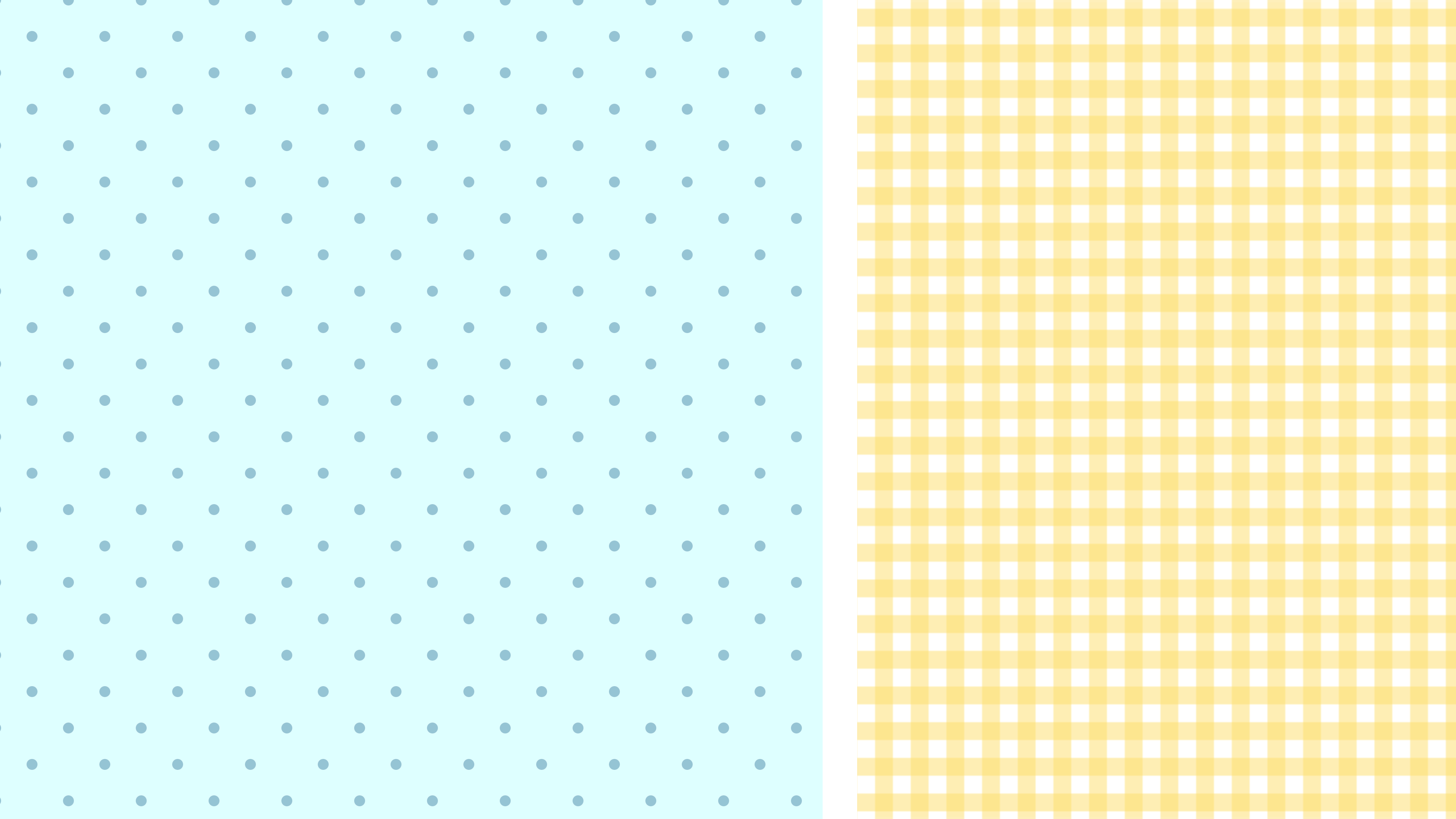 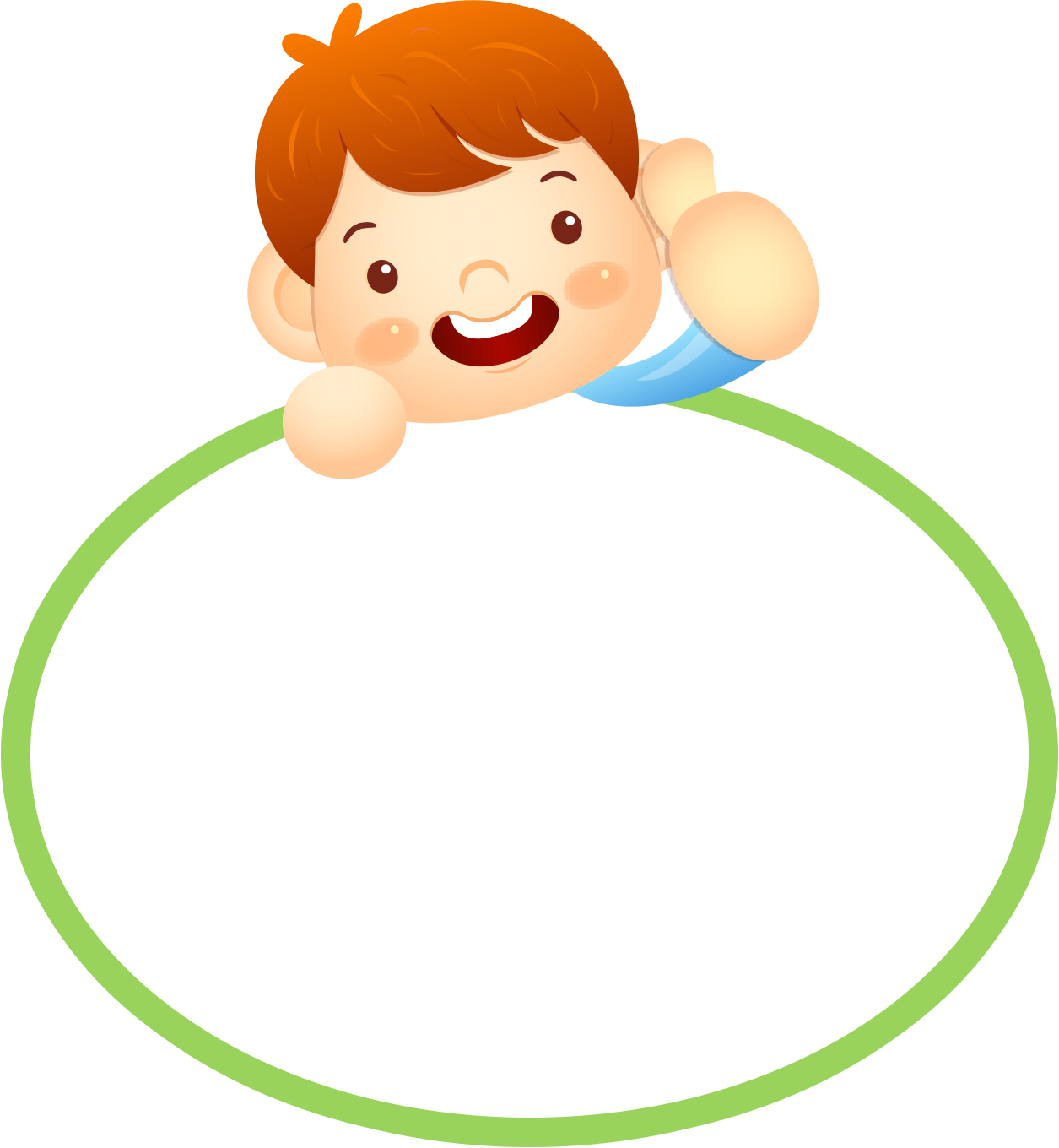 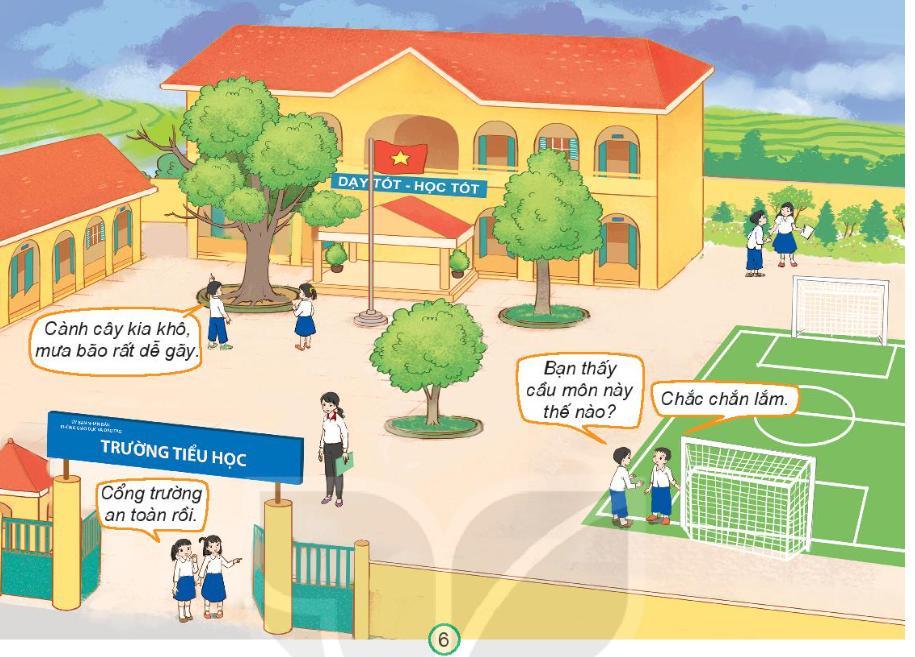 Khu vực sân trường có rất nhiều cành cây khô khi mưa bão dễ gãy gây mất an toàn
Cổng trường và sân bóng rất chắc chắn
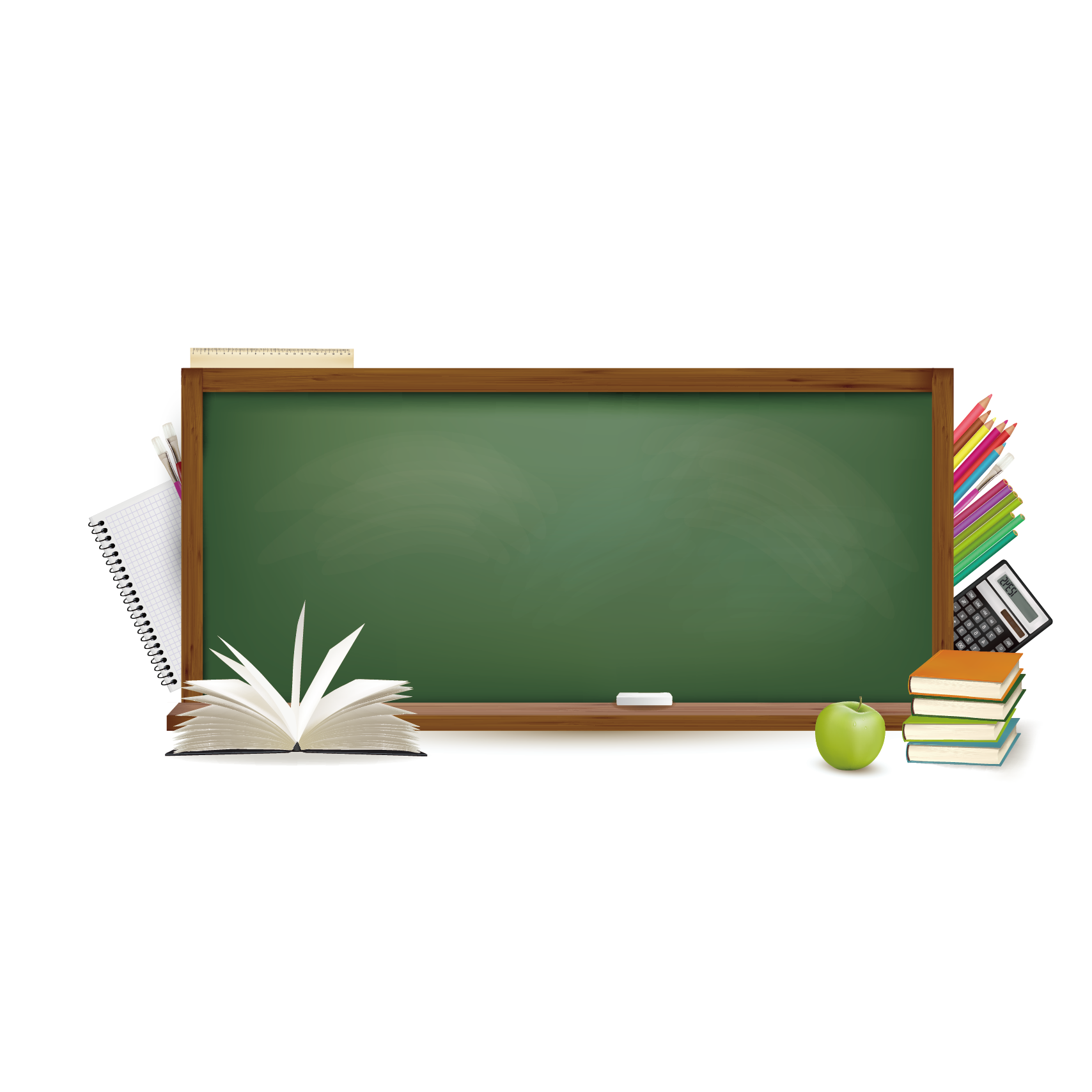 2. Vận dụng
Trò chơi củng cố
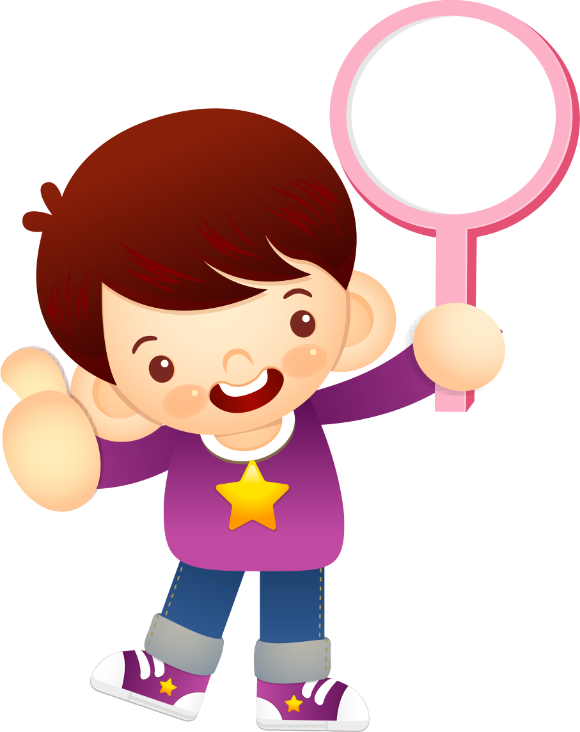 Luật chơi: Các câu hỏi là những bức tranh về hình ảnh ở trường học. Em hãy nhận biết nhanh những địa điểm nào chưa an toàn trong trường học nhé!
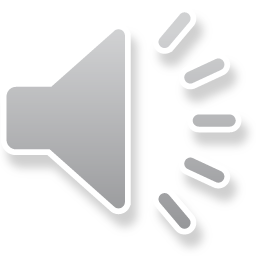 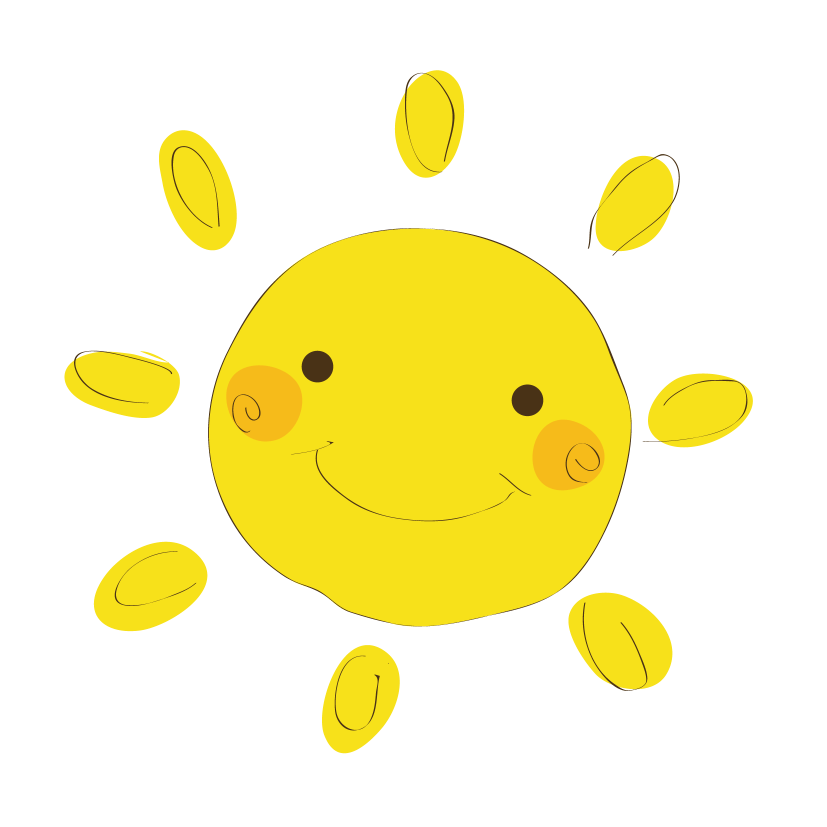 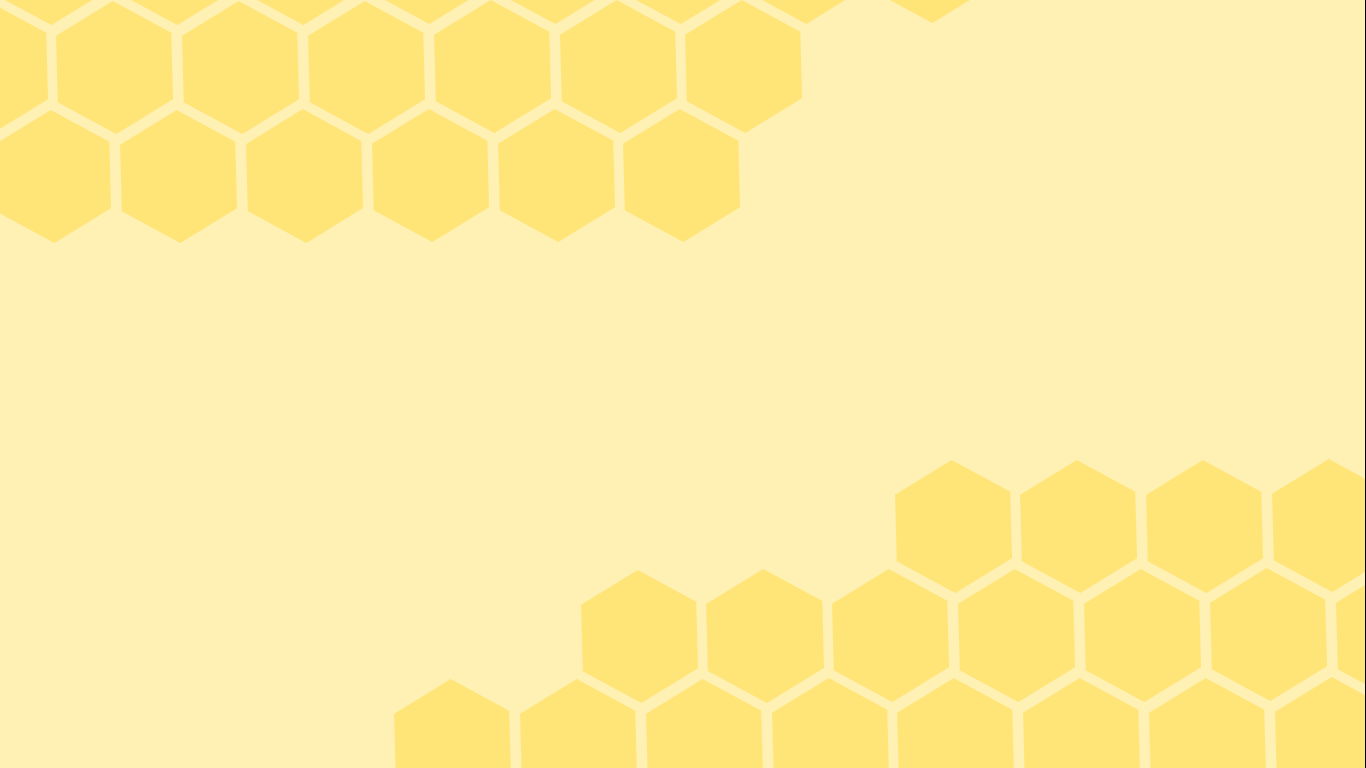 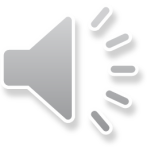 Chú ong chăm chỉ
Chú ong chăm chỉ
Ghi chú: Click vào ô số => hiện câu hỏi.
Hoàn thành
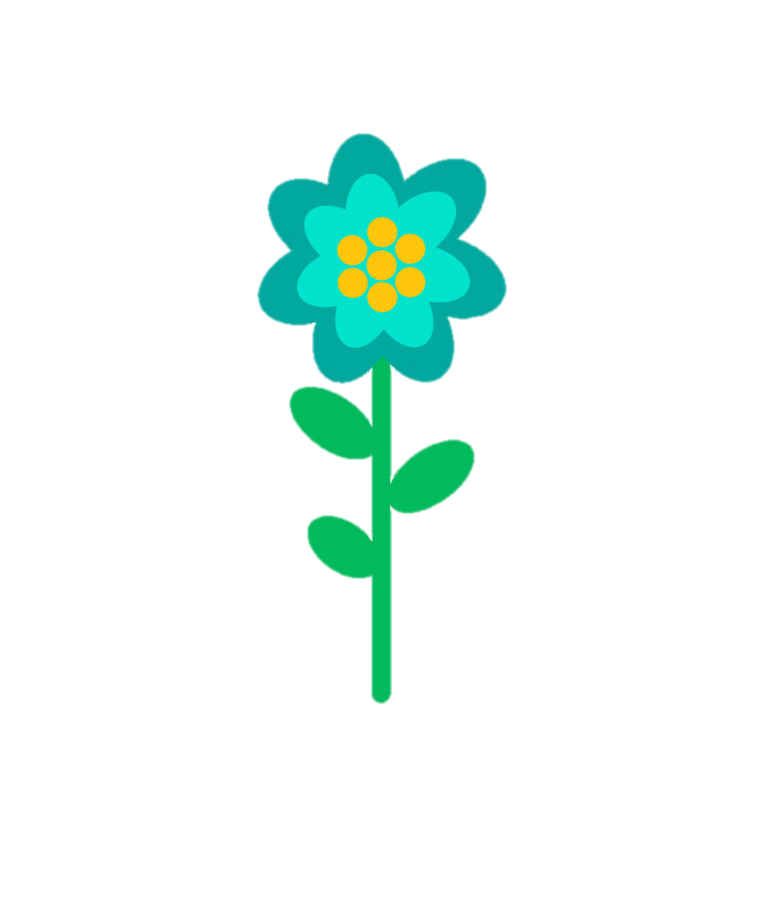 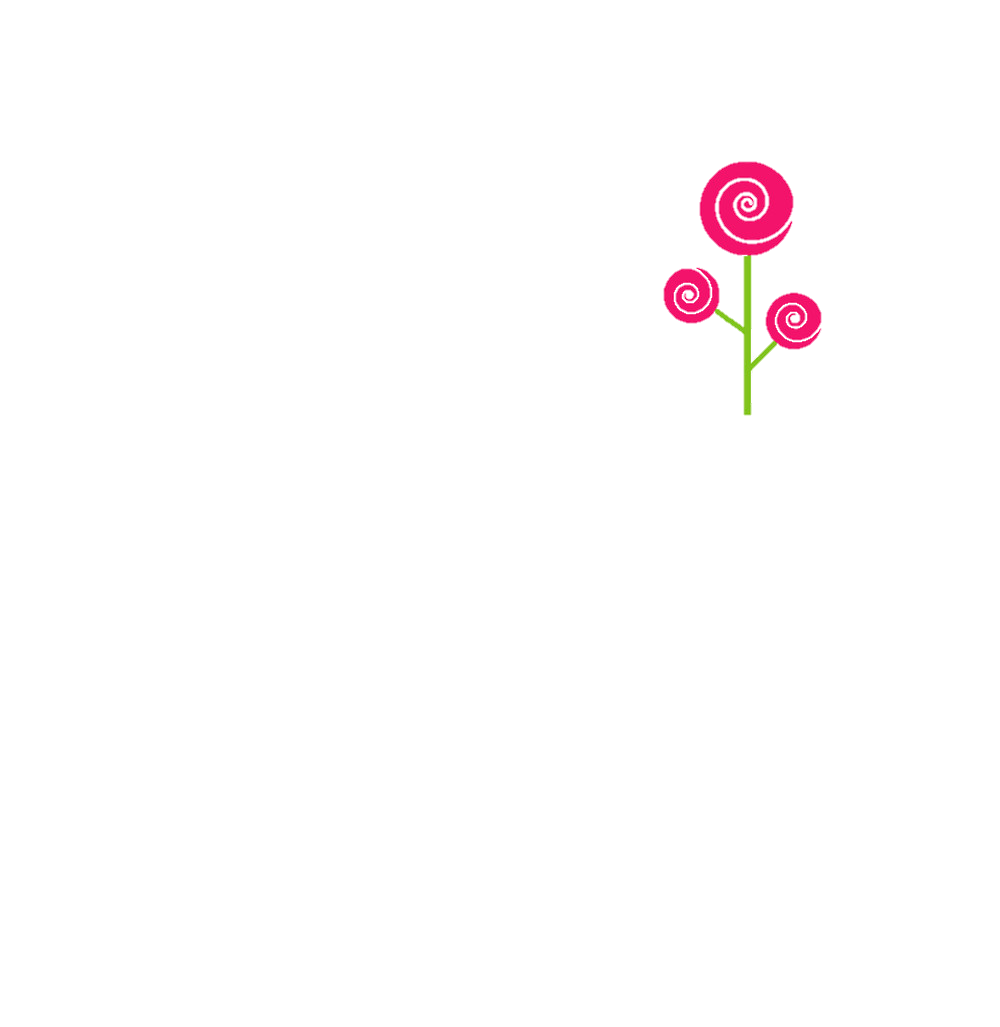 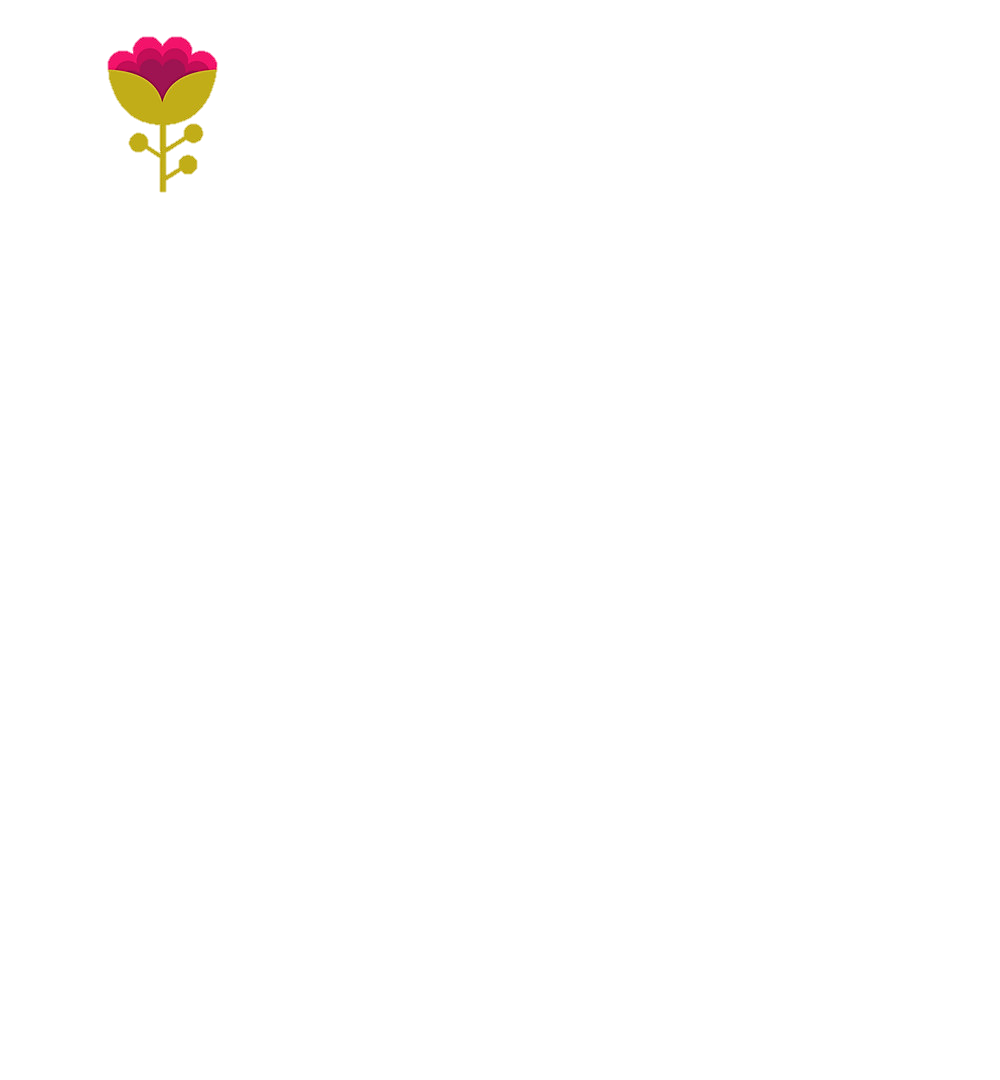 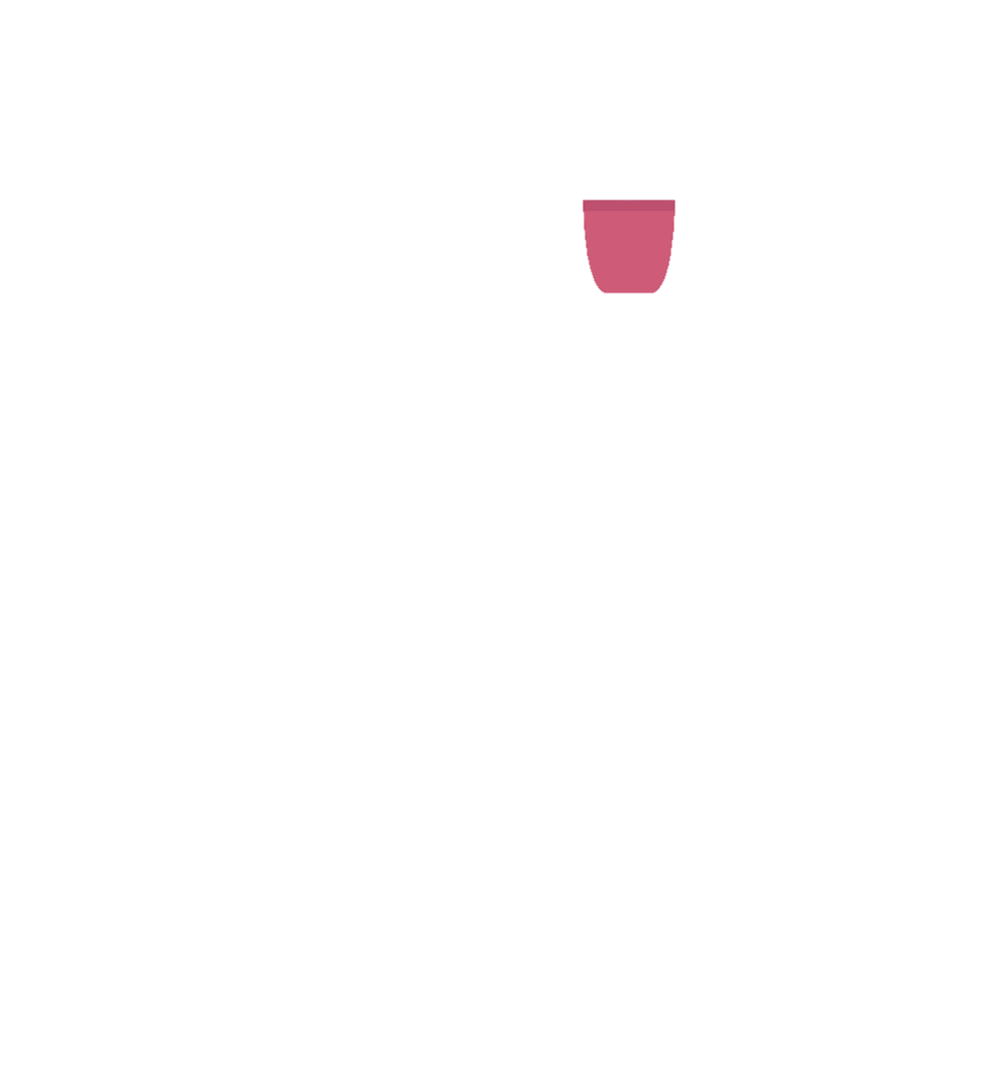 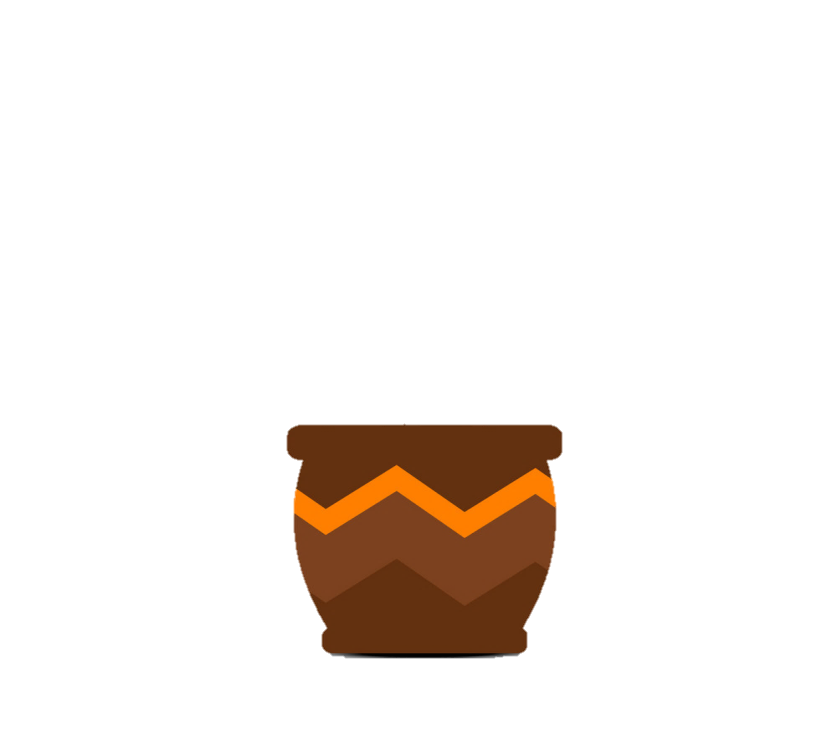 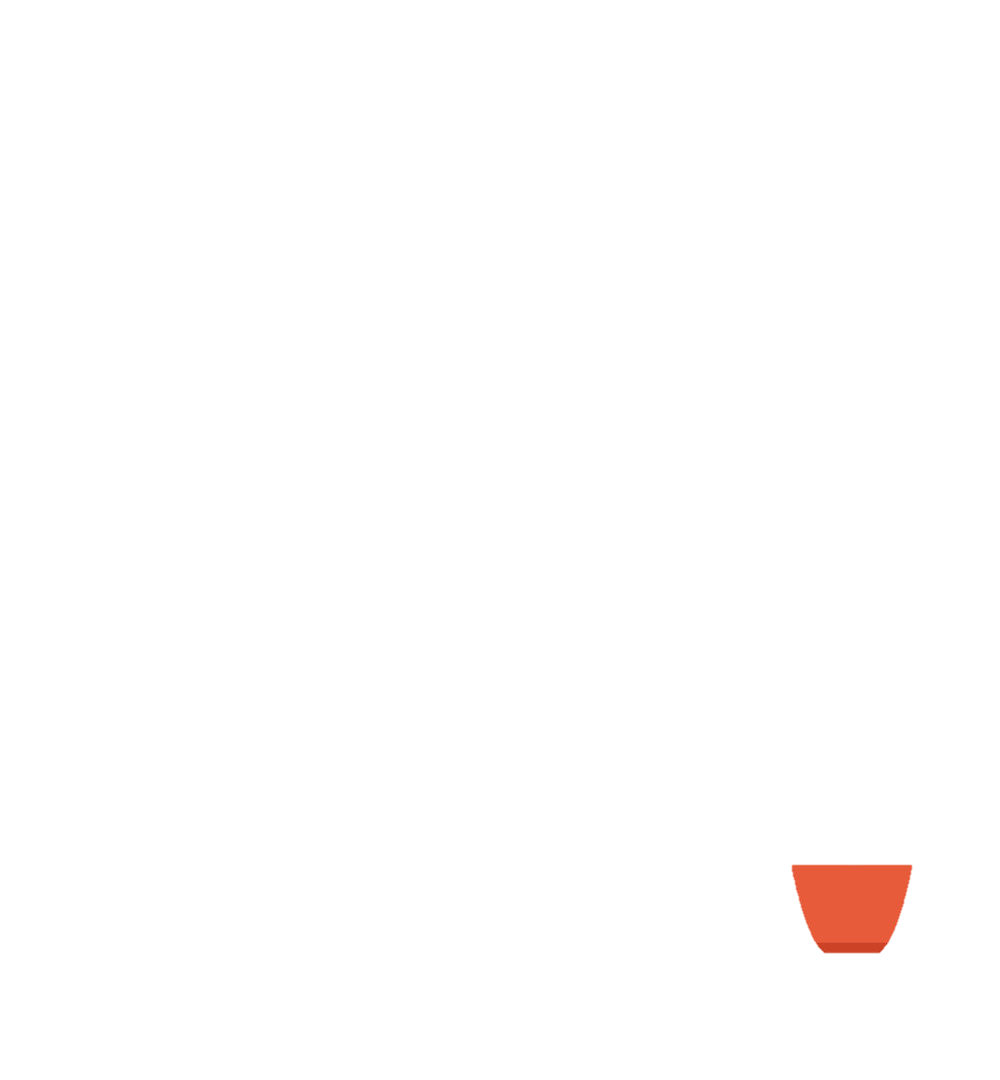 Ghi chú: Click vào ô số => hiện câu hỏi.
1
2
3
[Speaker Notes: Ghi chú: Click vào ô số => hiện câu hỏi.
Ghi chú: Click vào ô số => hiện câu hỏi.]
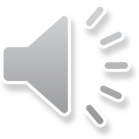 1
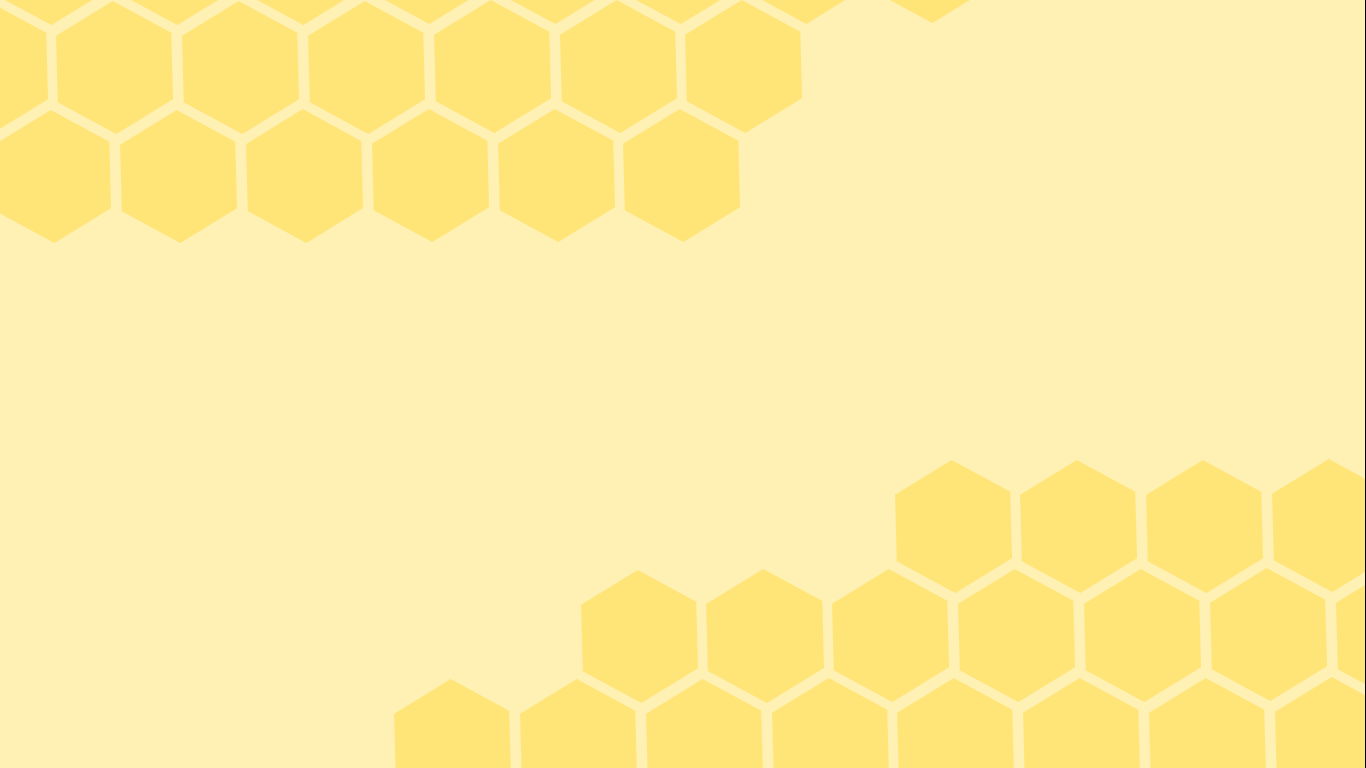 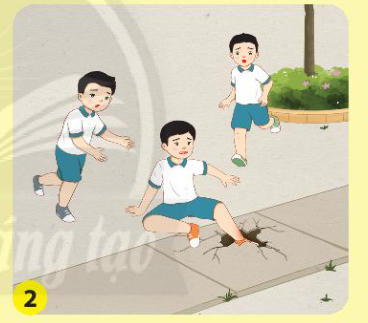 Địa điểm không an toàn dễ gây bị thương cho các em học sinh.
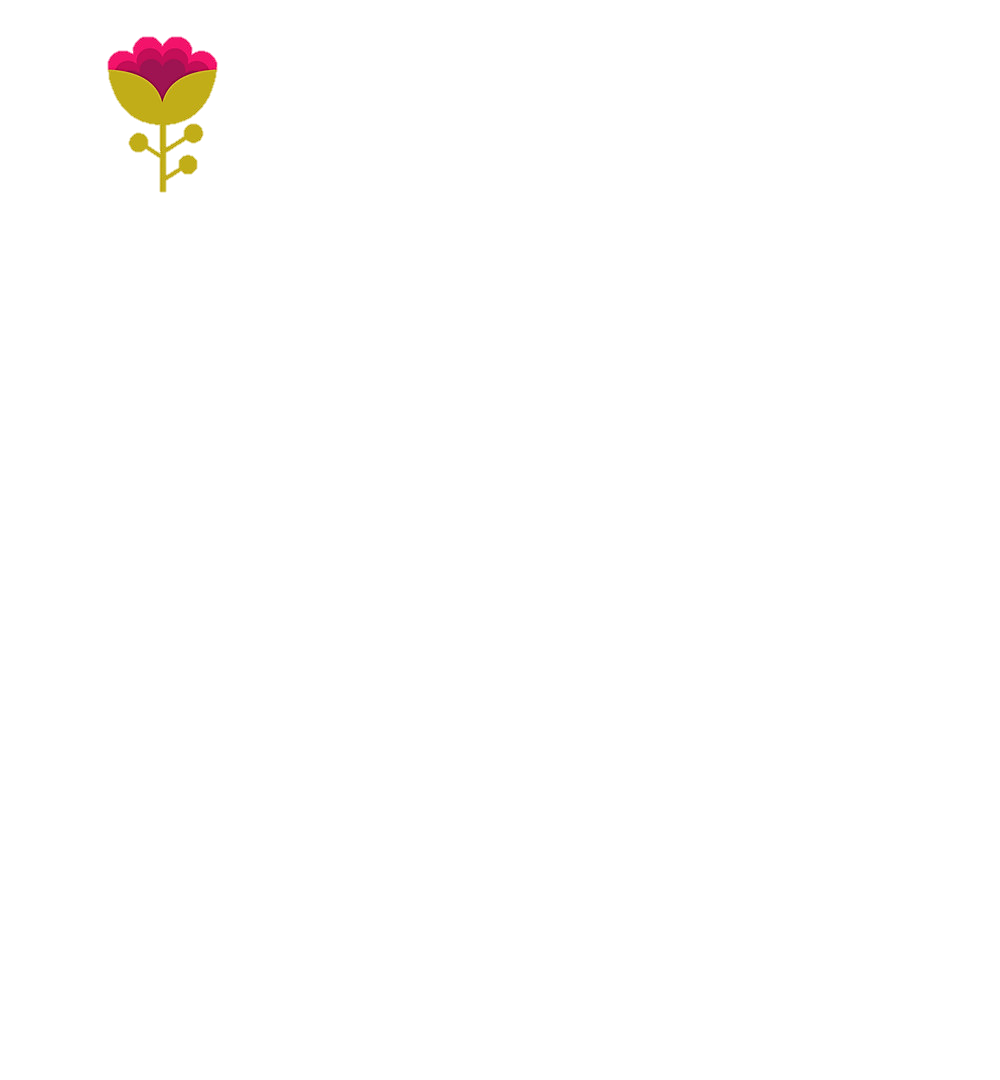 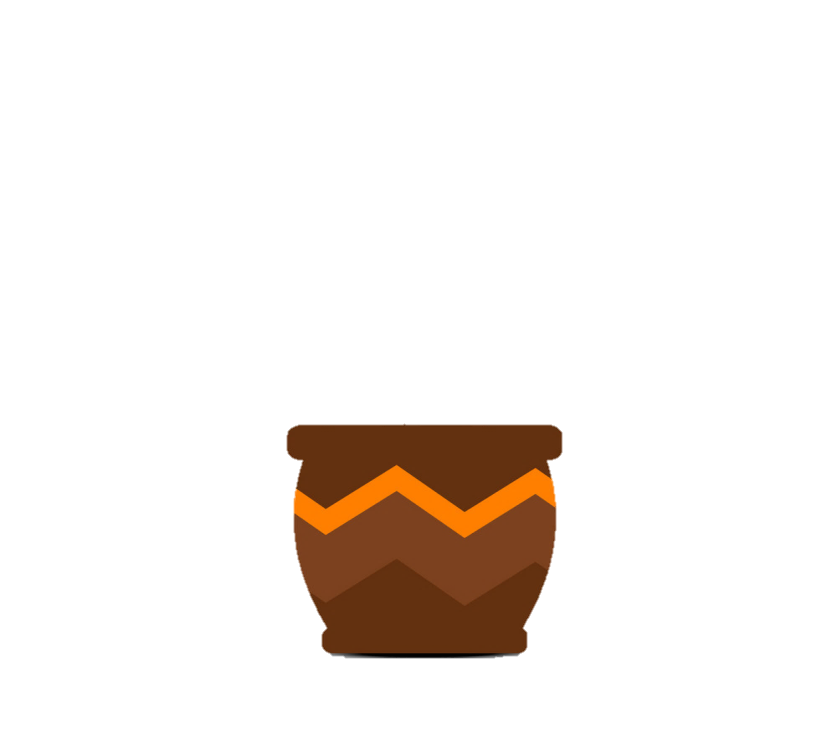 Ghi chú: HS trả lời xong click Trở về
Trở về
1
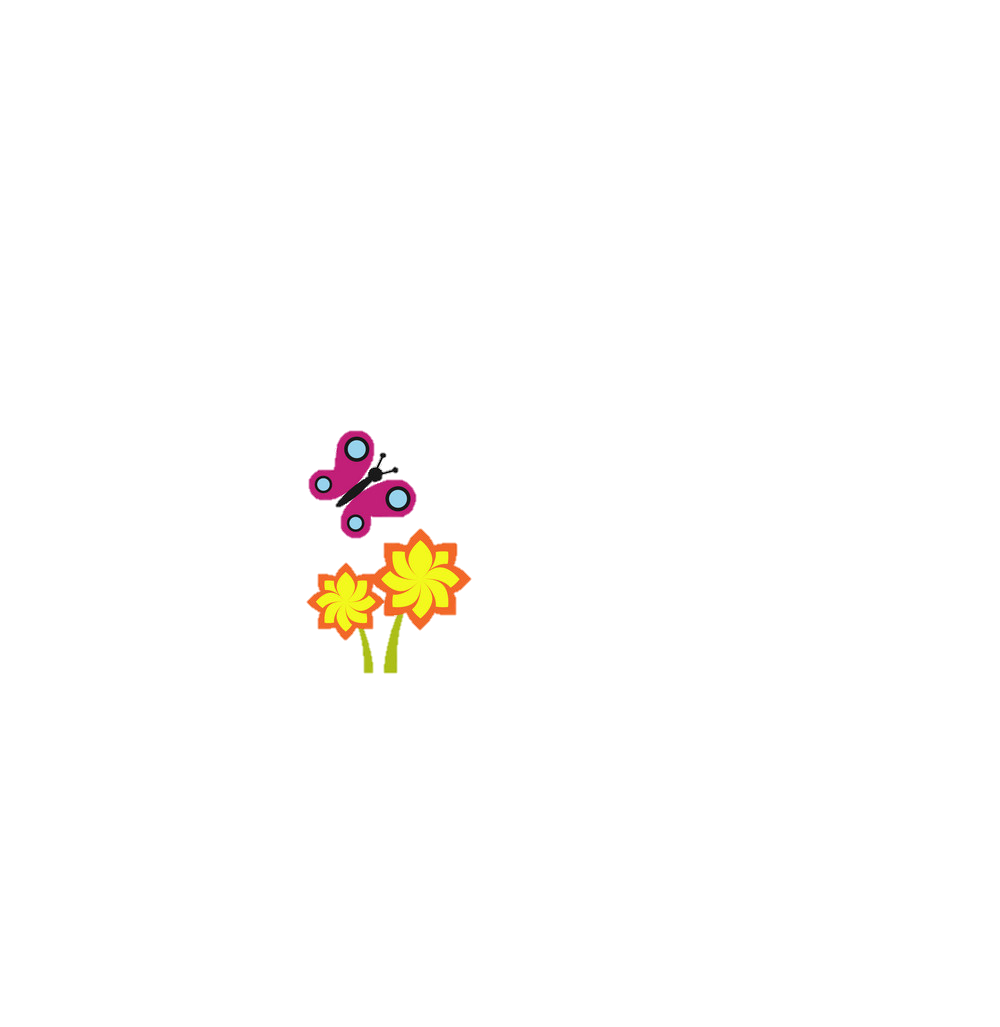 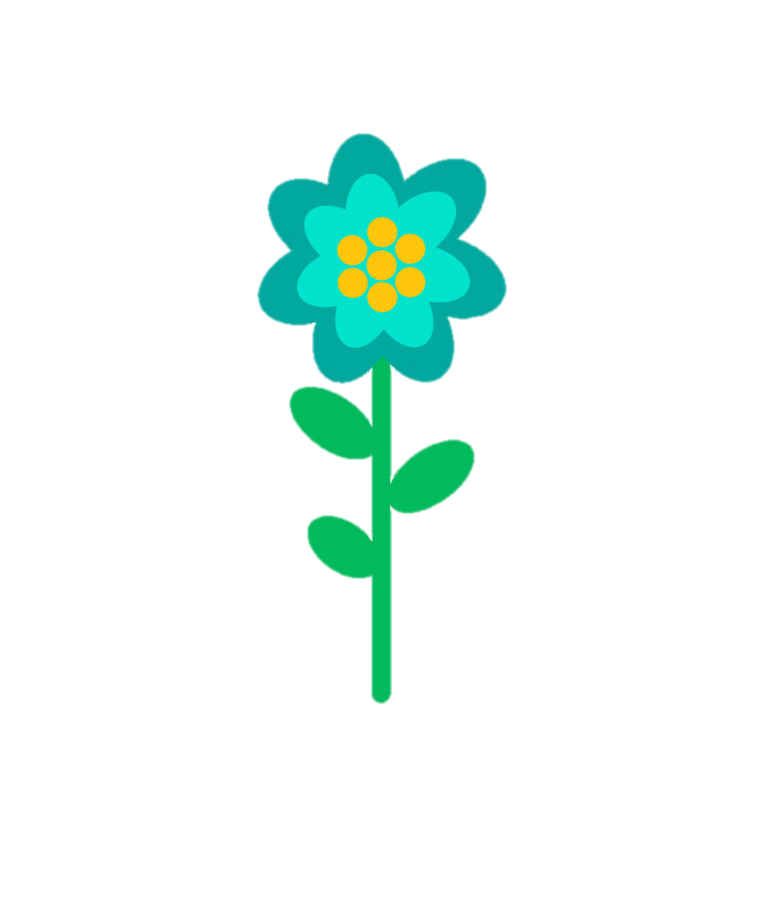 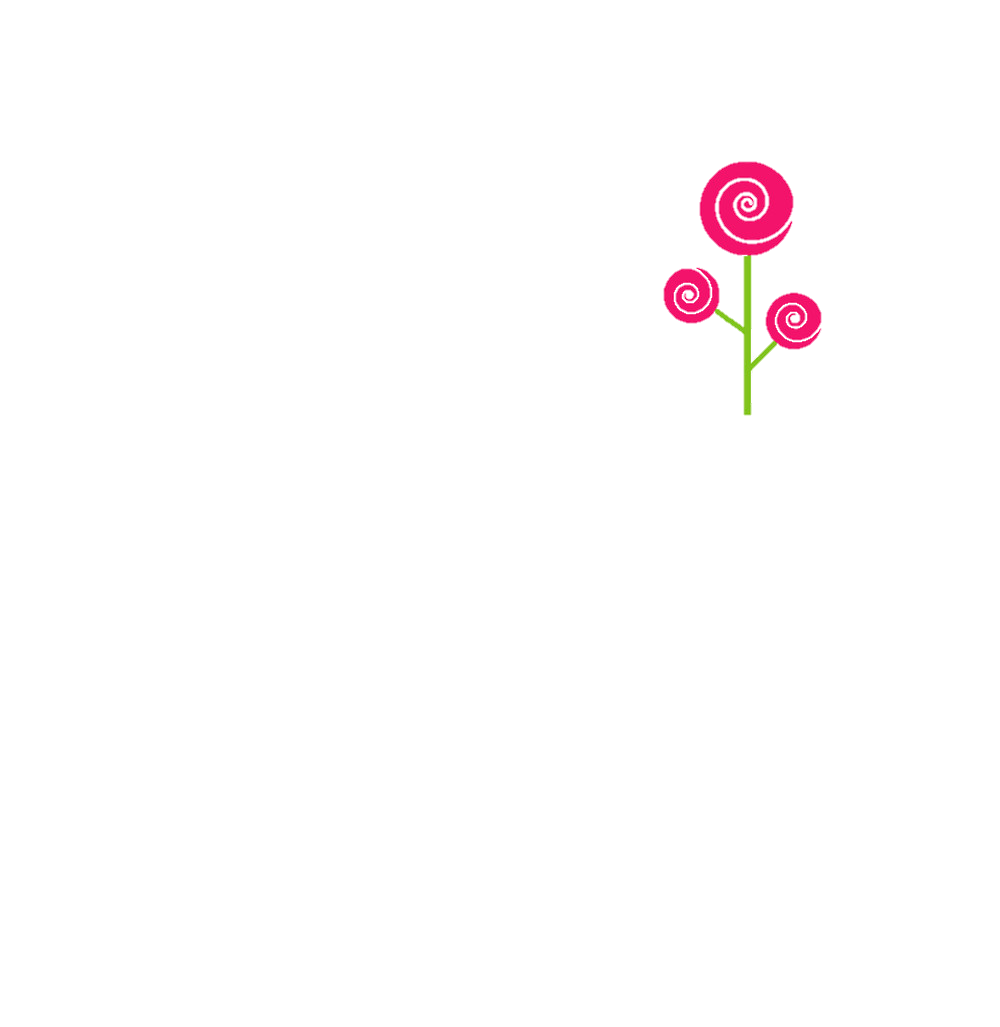 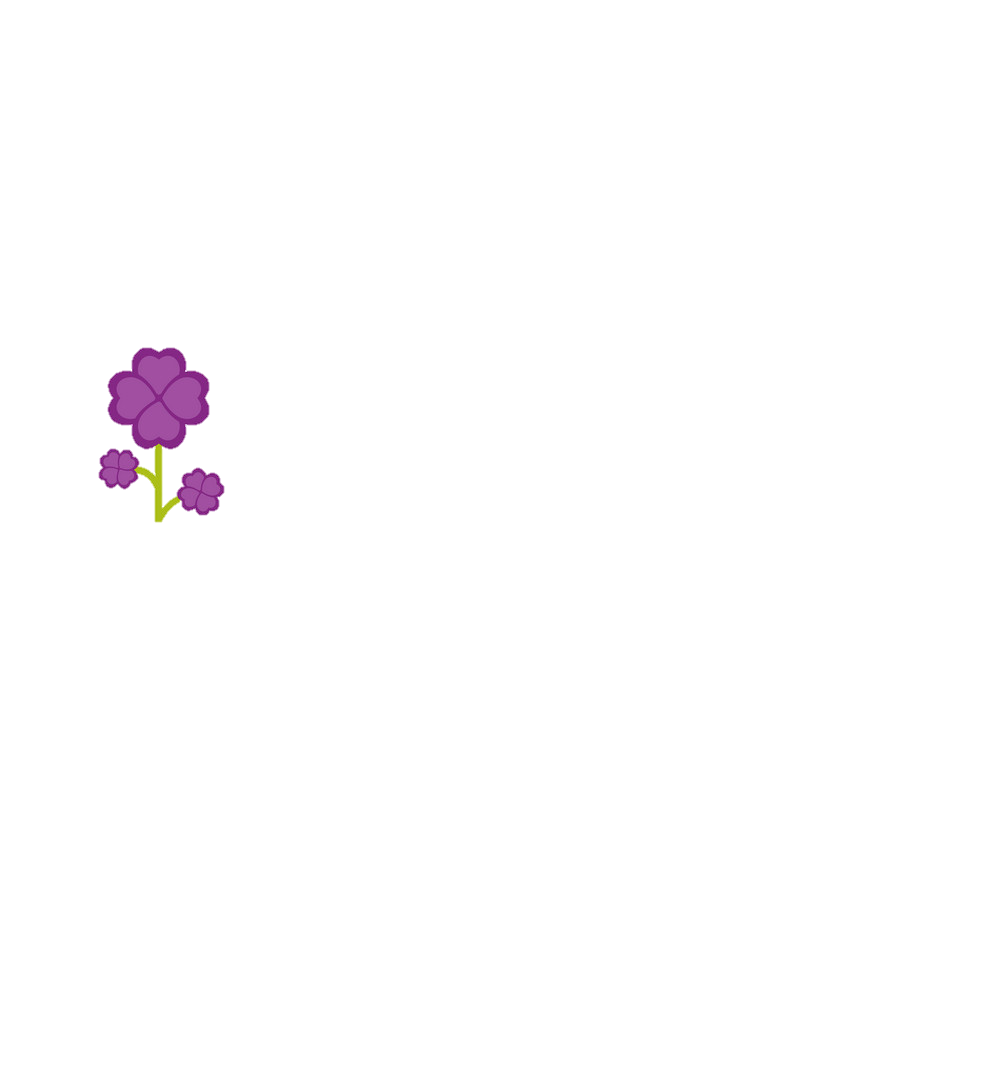 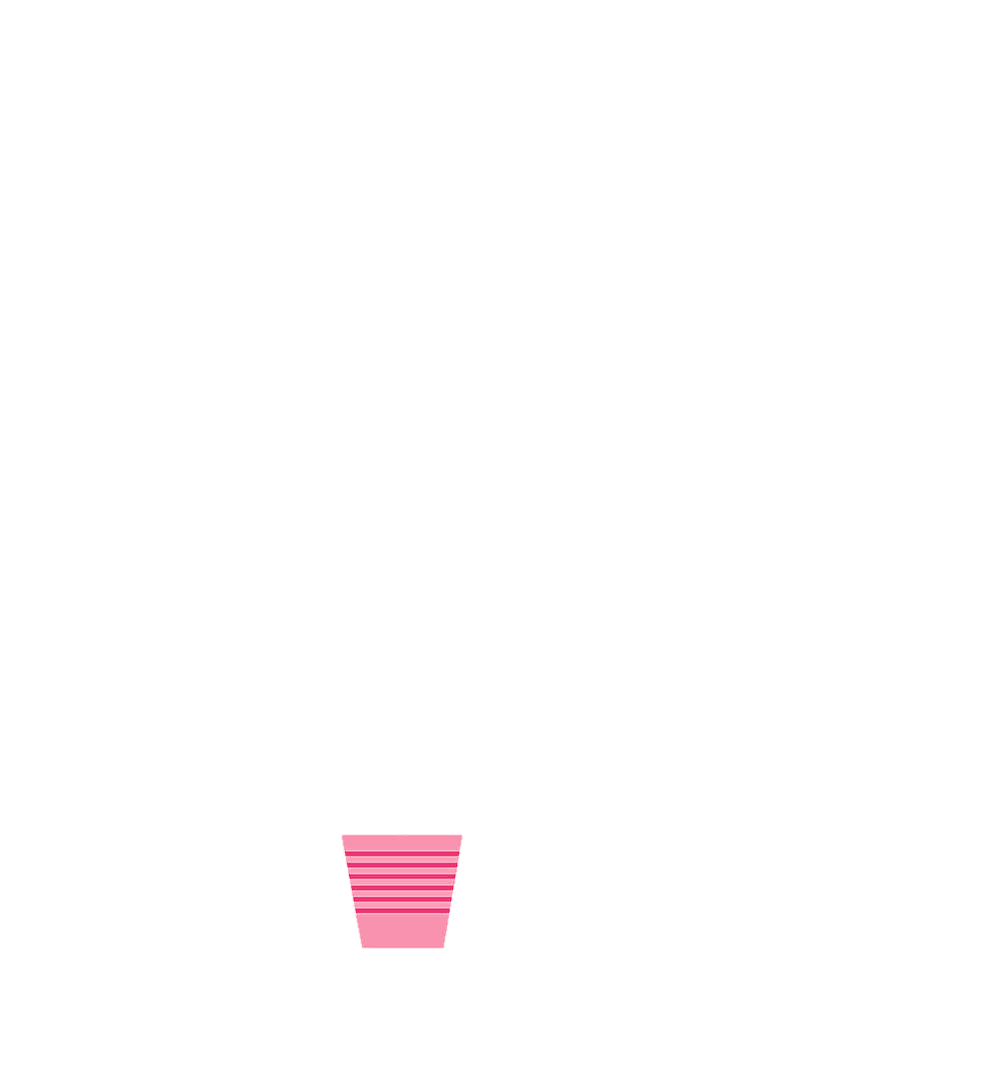 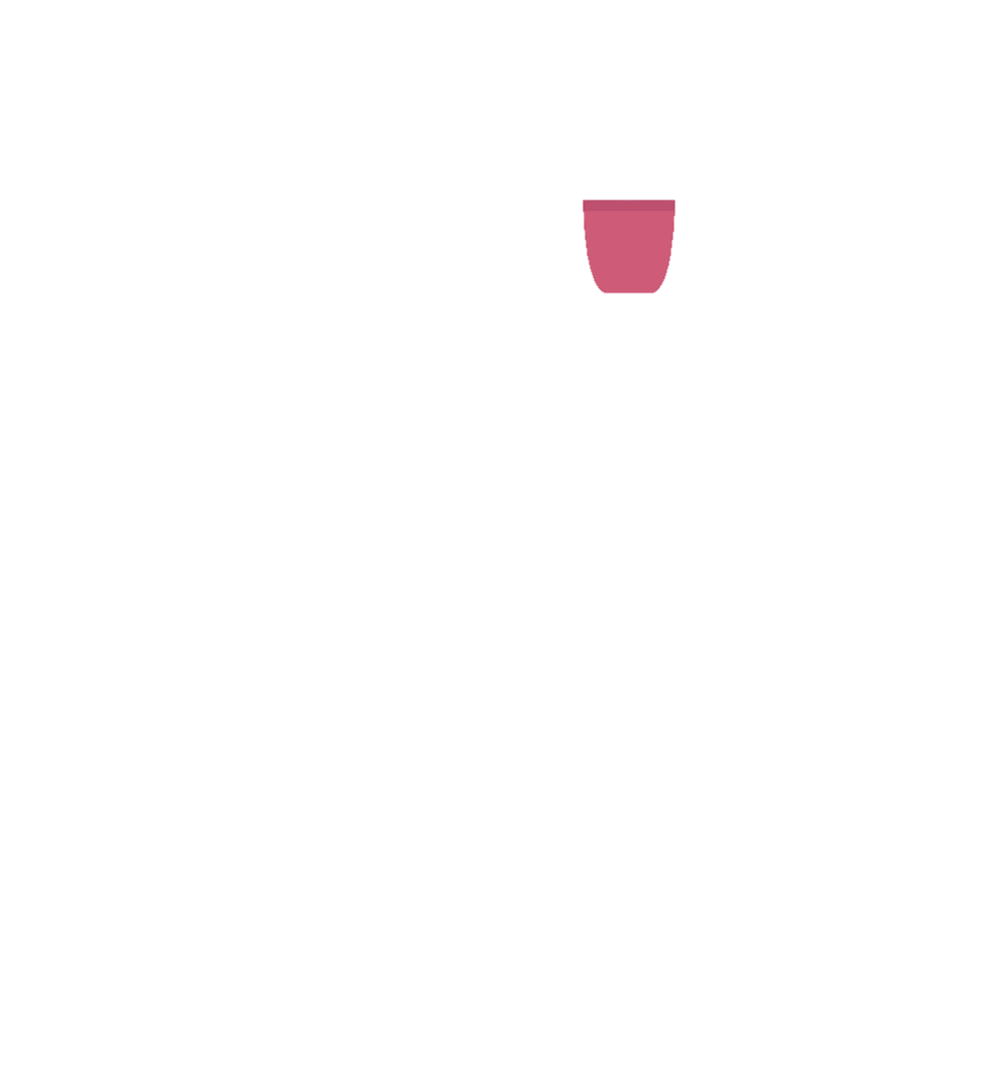 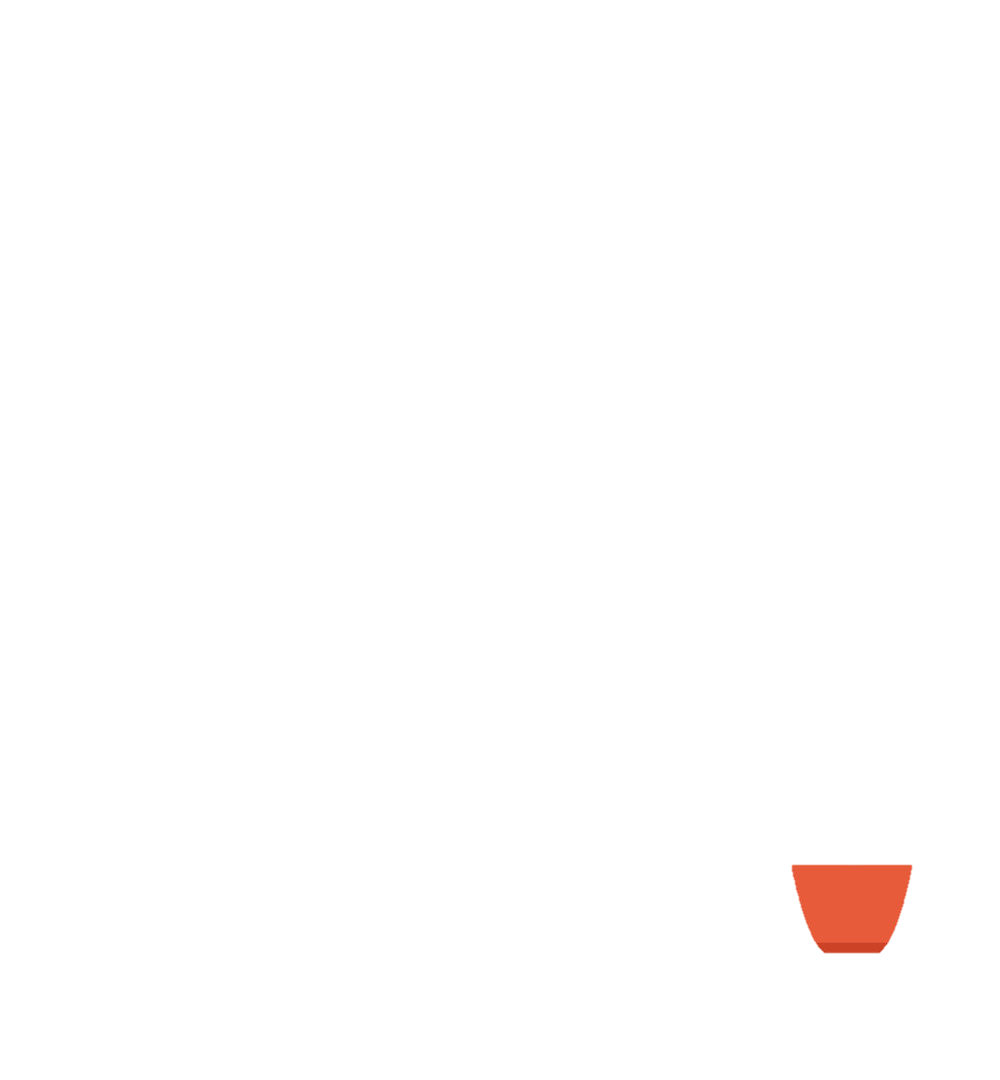 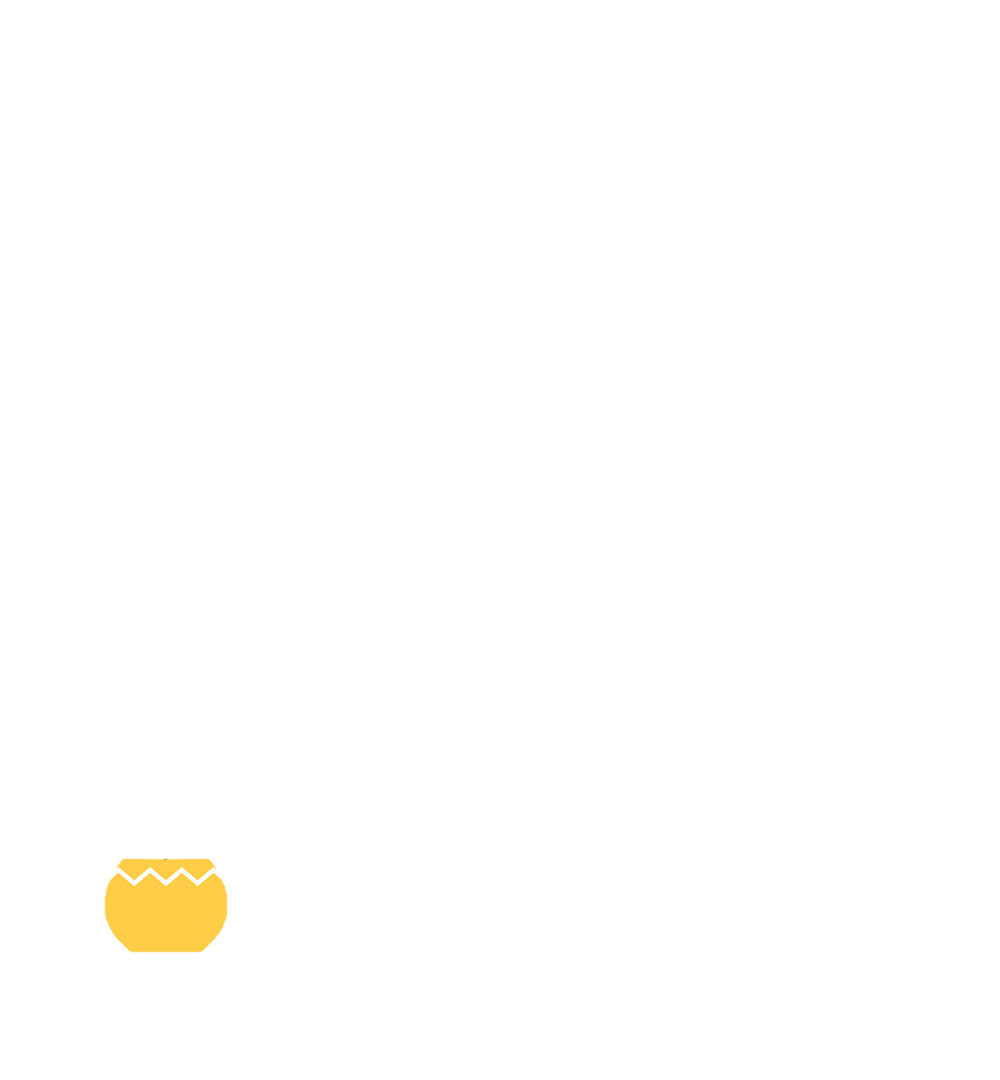 2
3
4
5
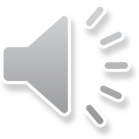 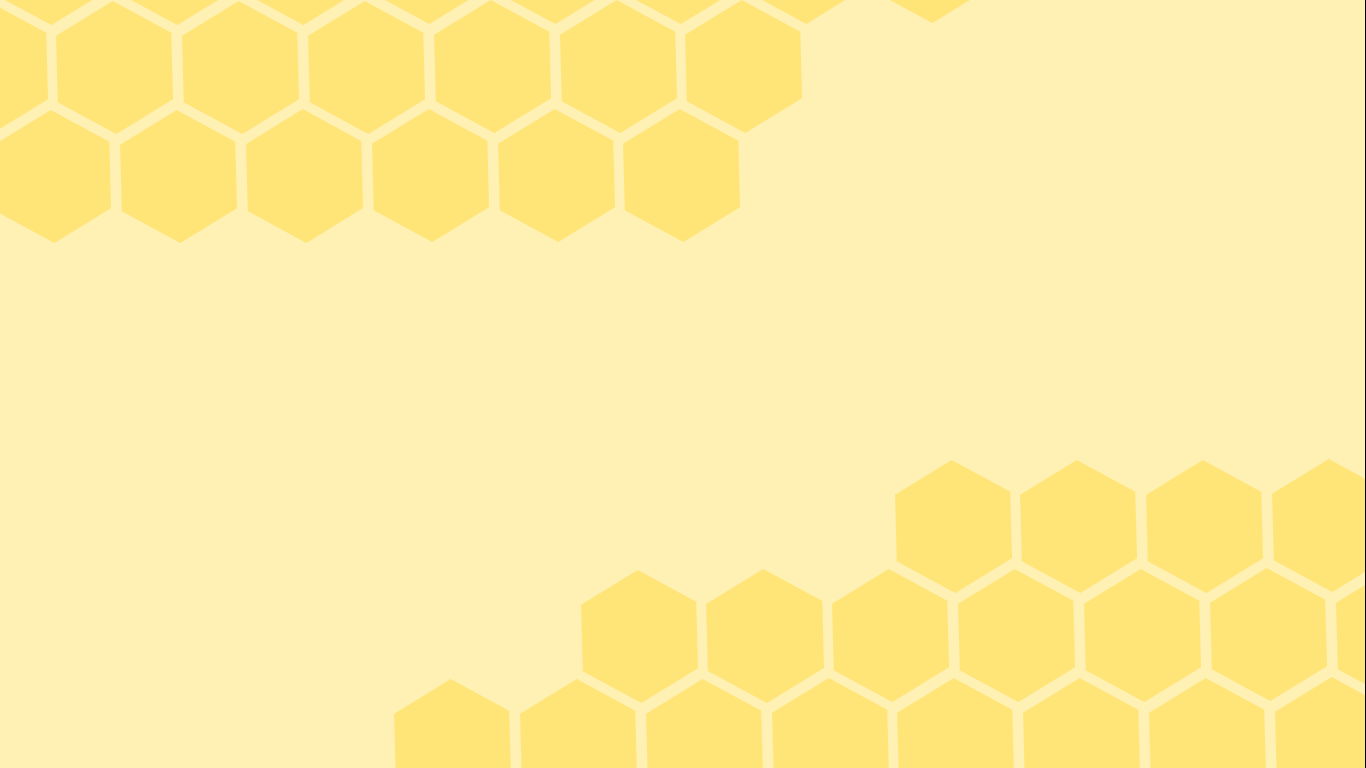 2
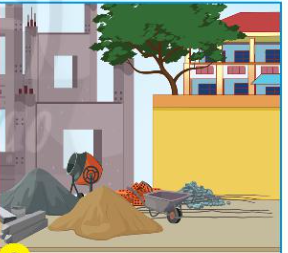 Địa điểm đang xây dựng là nơi không an toàn. Các em không nên lại gần.
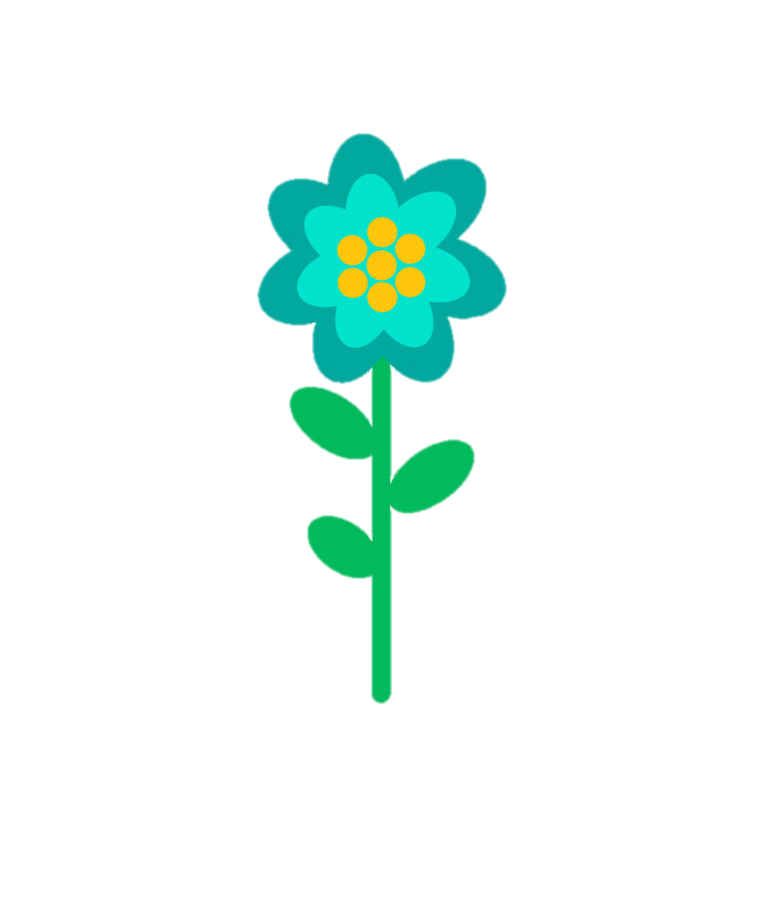 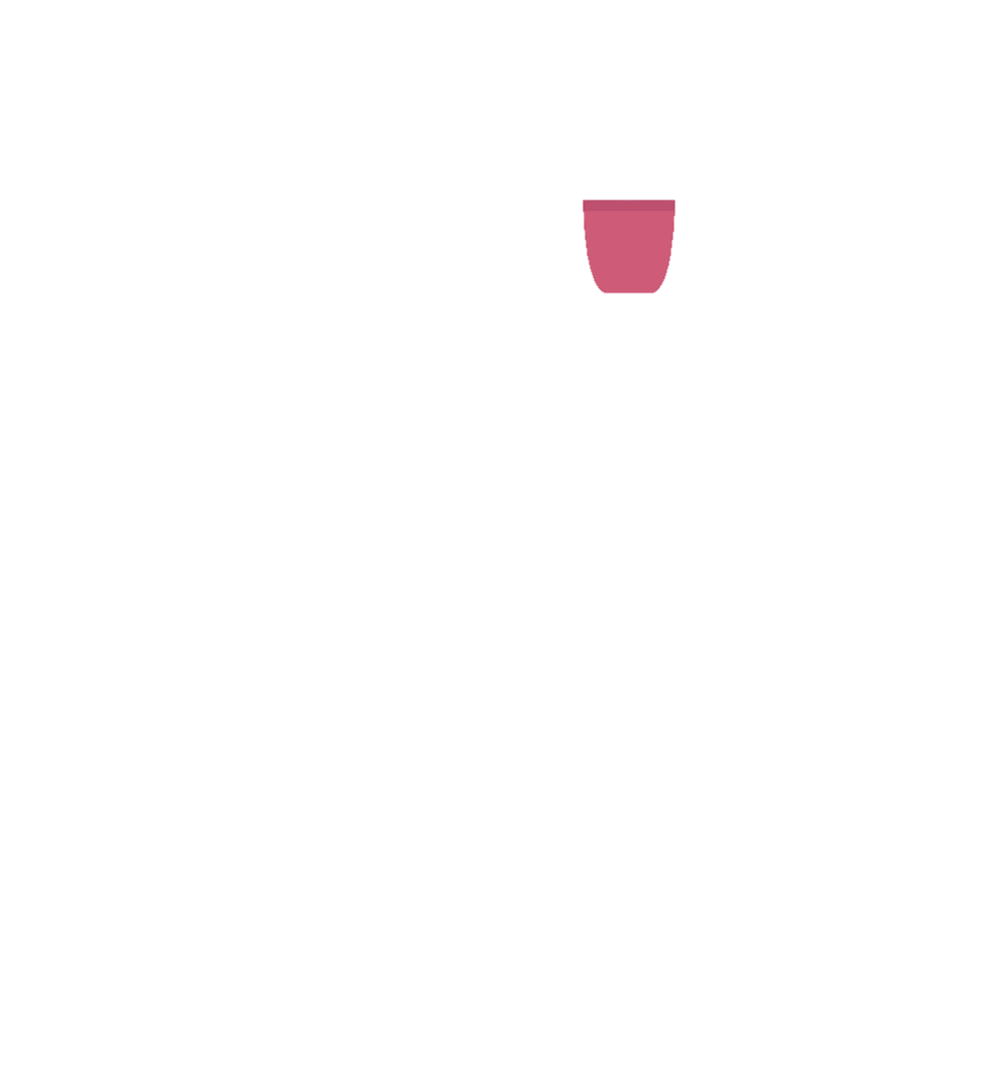 Trở về
3
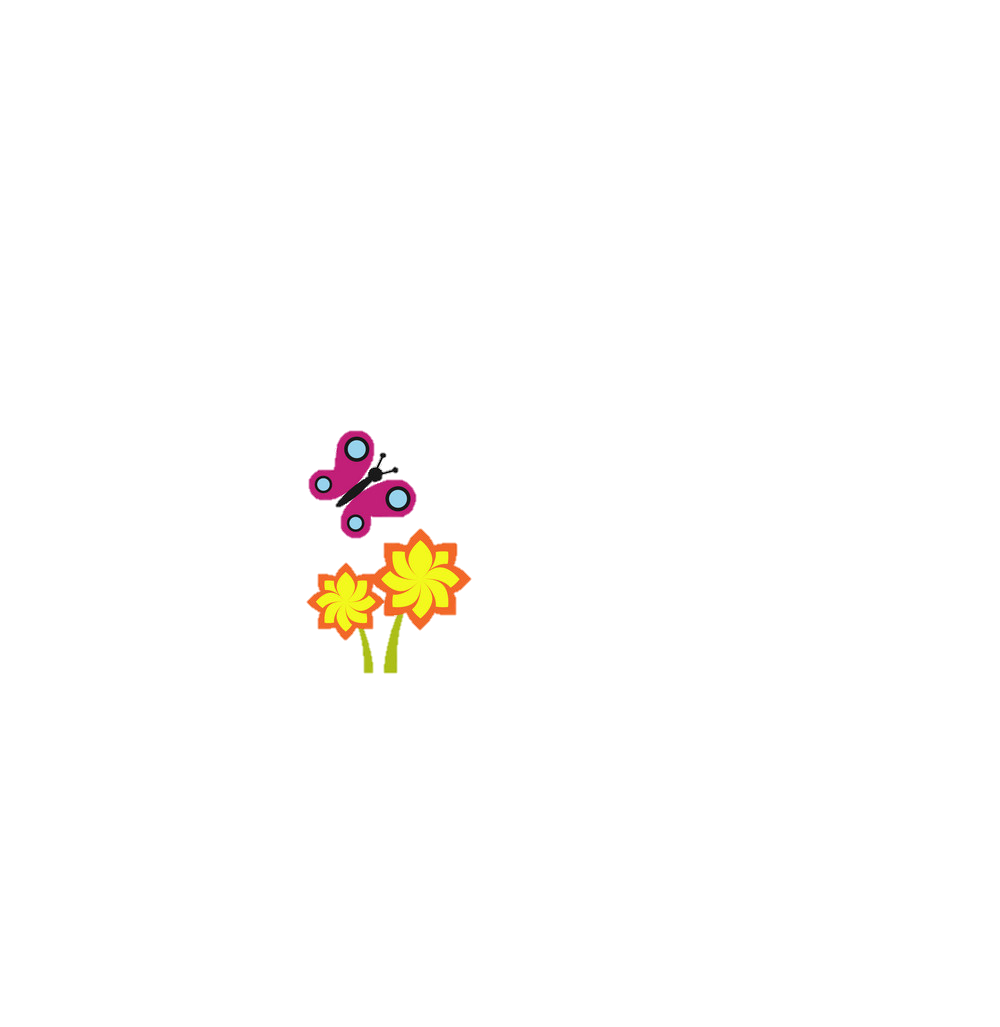 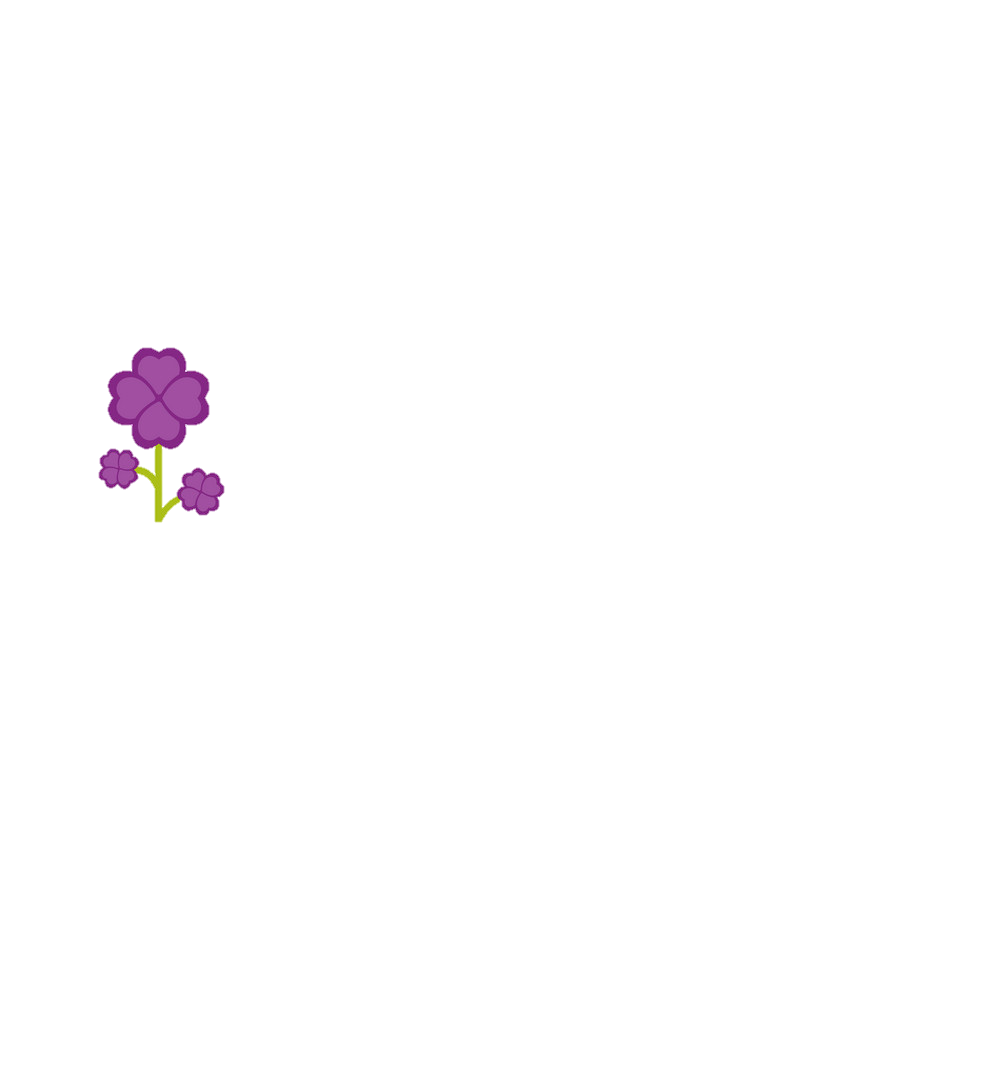 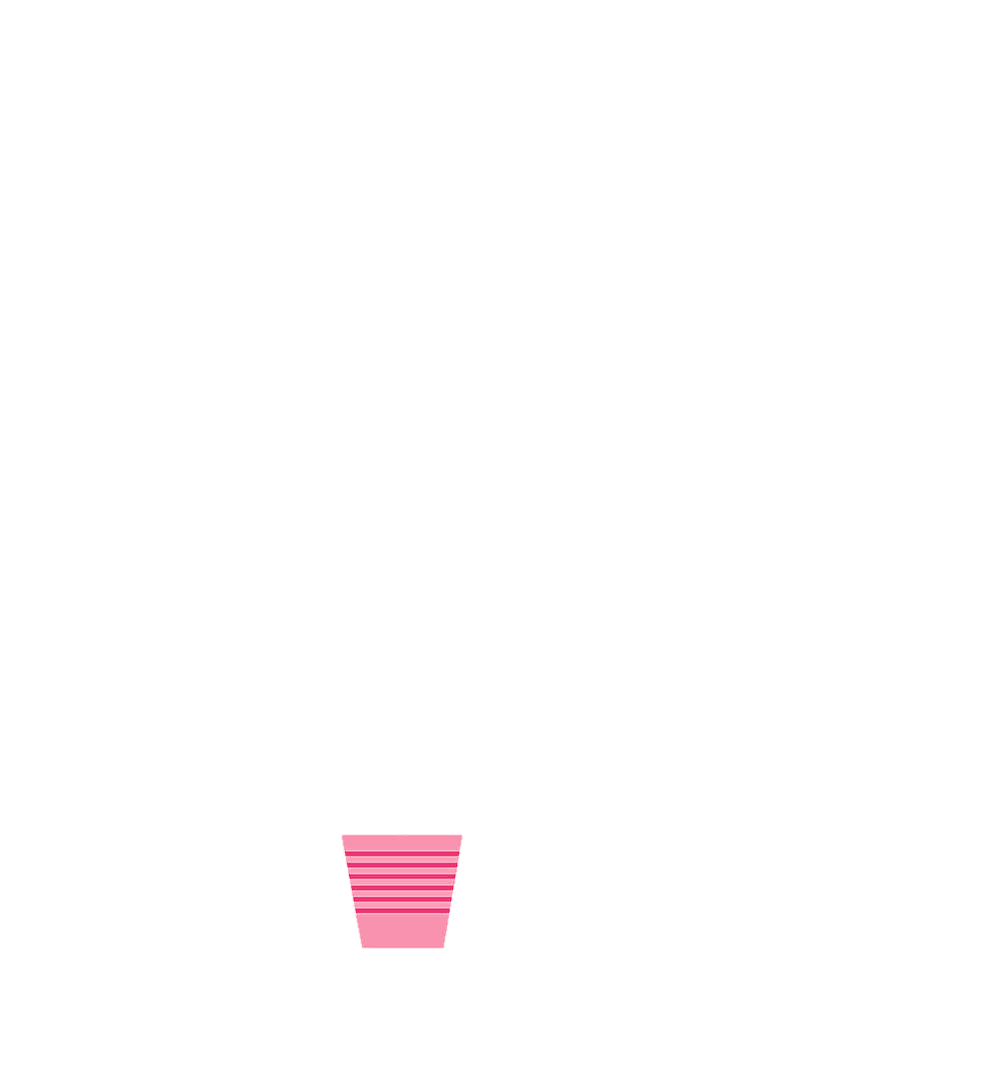 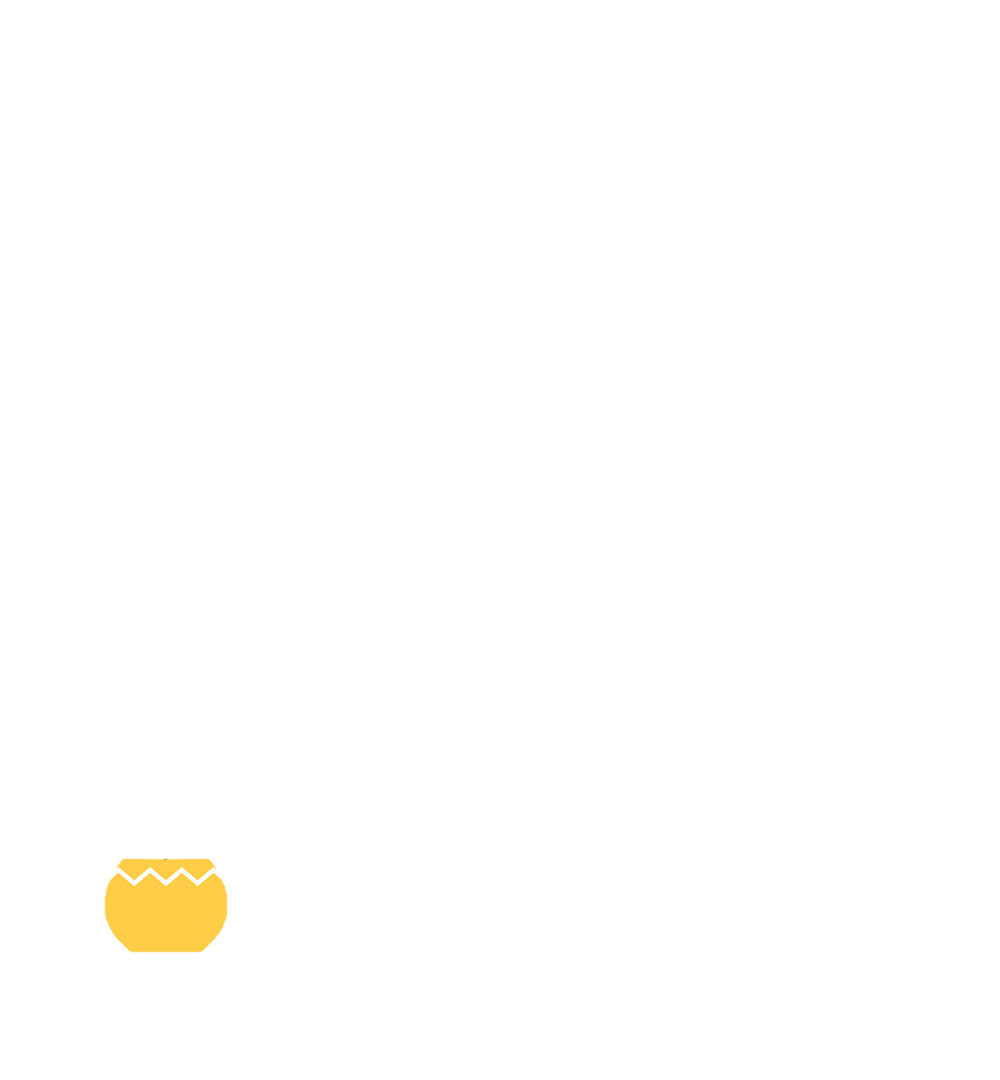 4
5
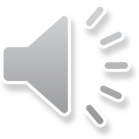 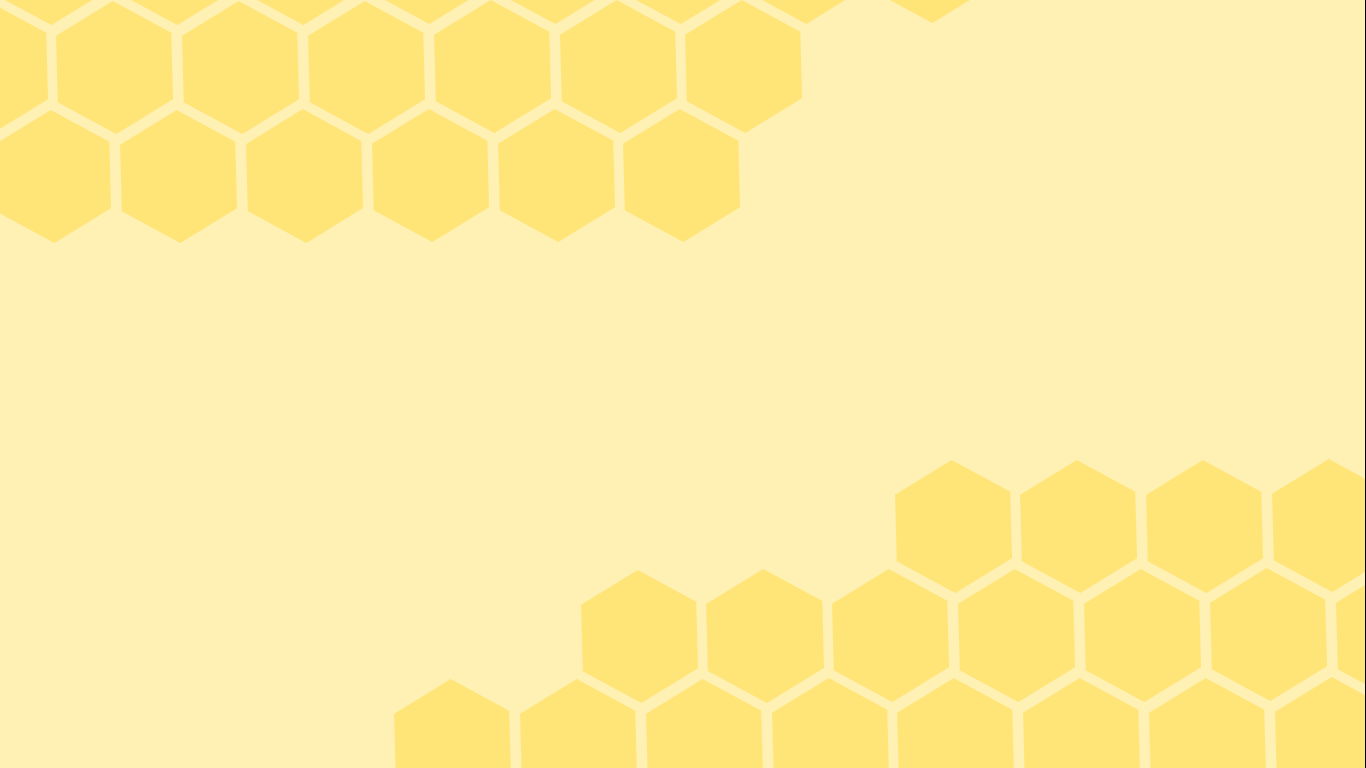 3
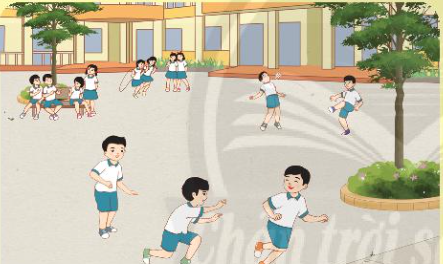 Sân trường là nơi các em học sinh vui chơi rất an toàn.
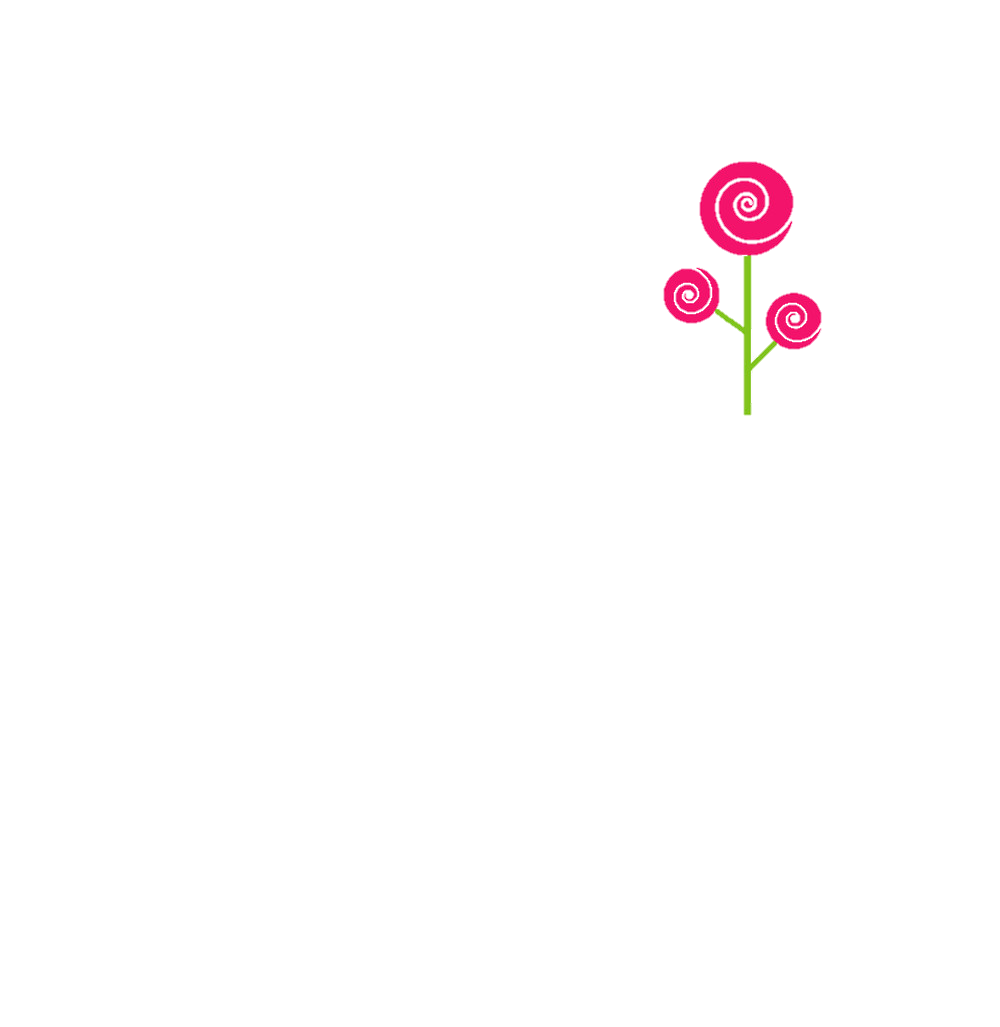 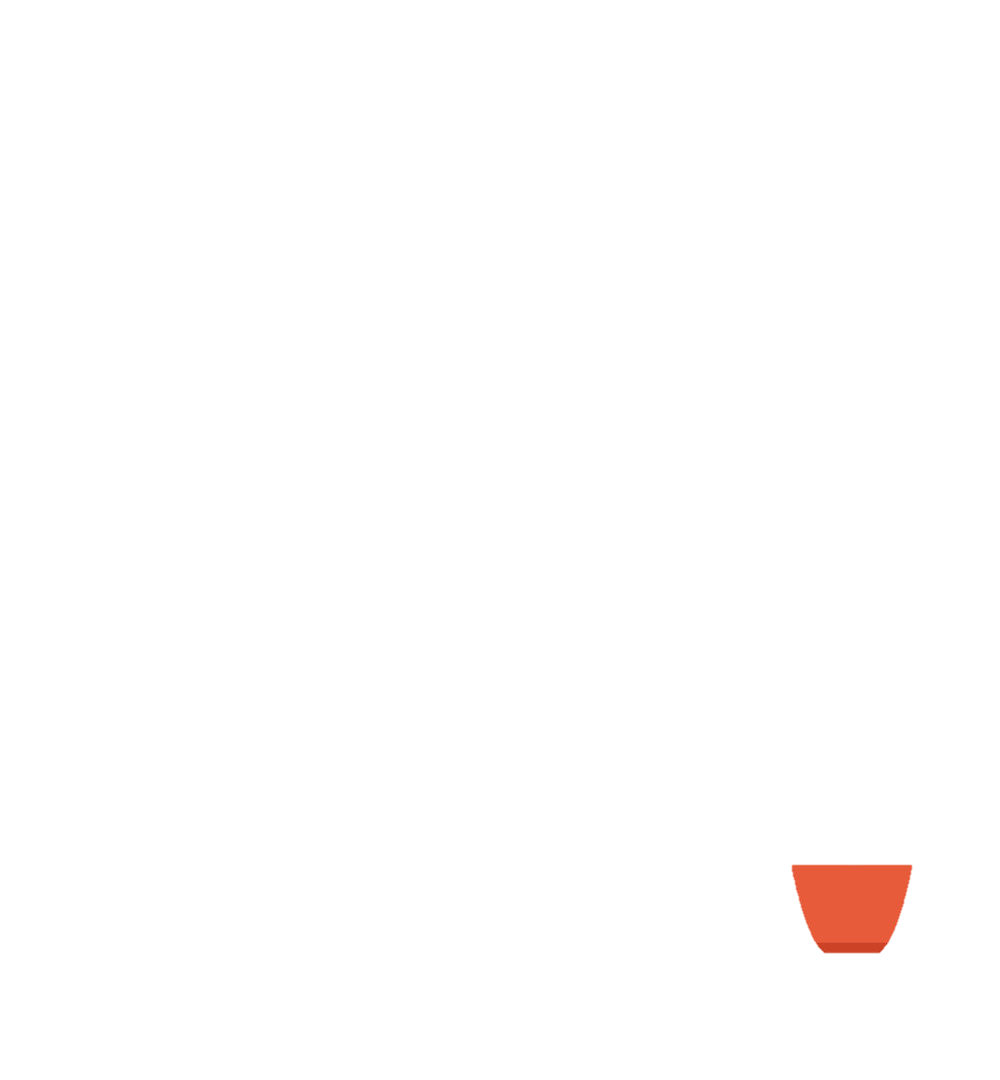 Trở về
2
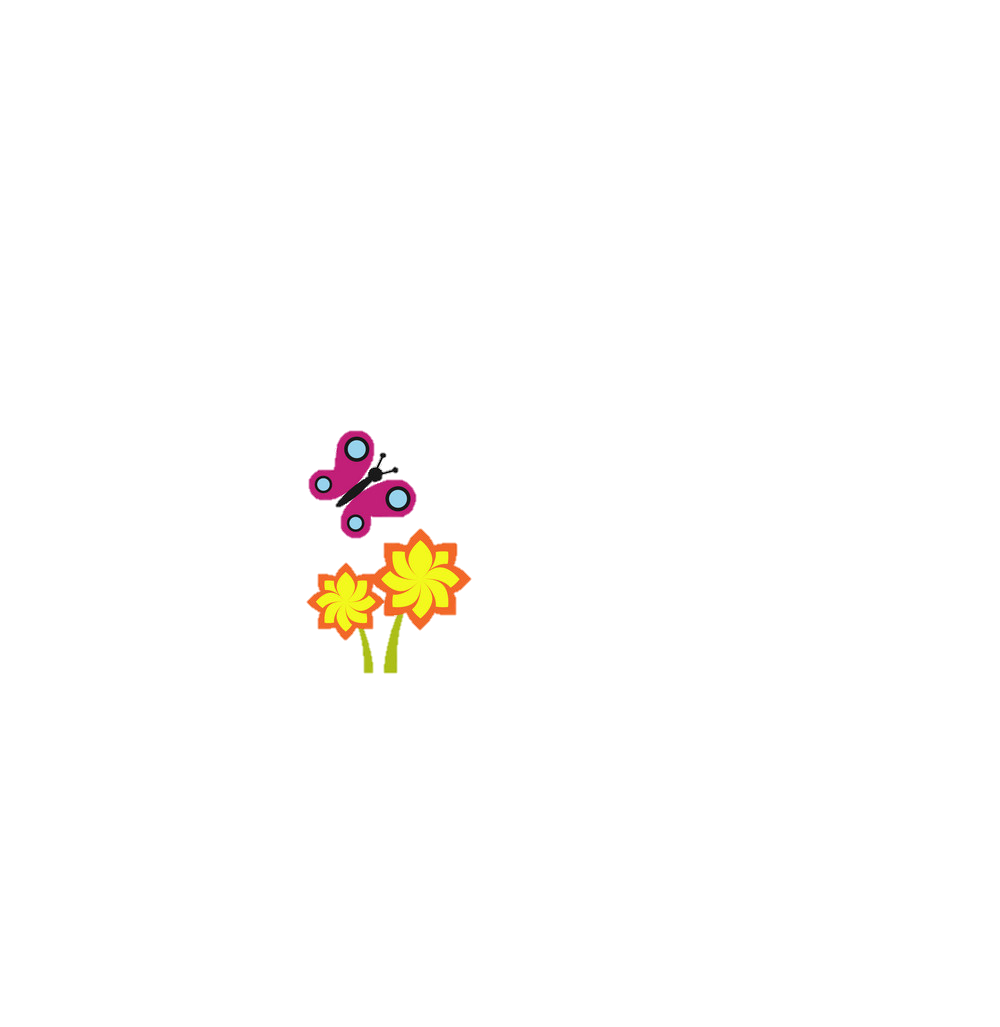 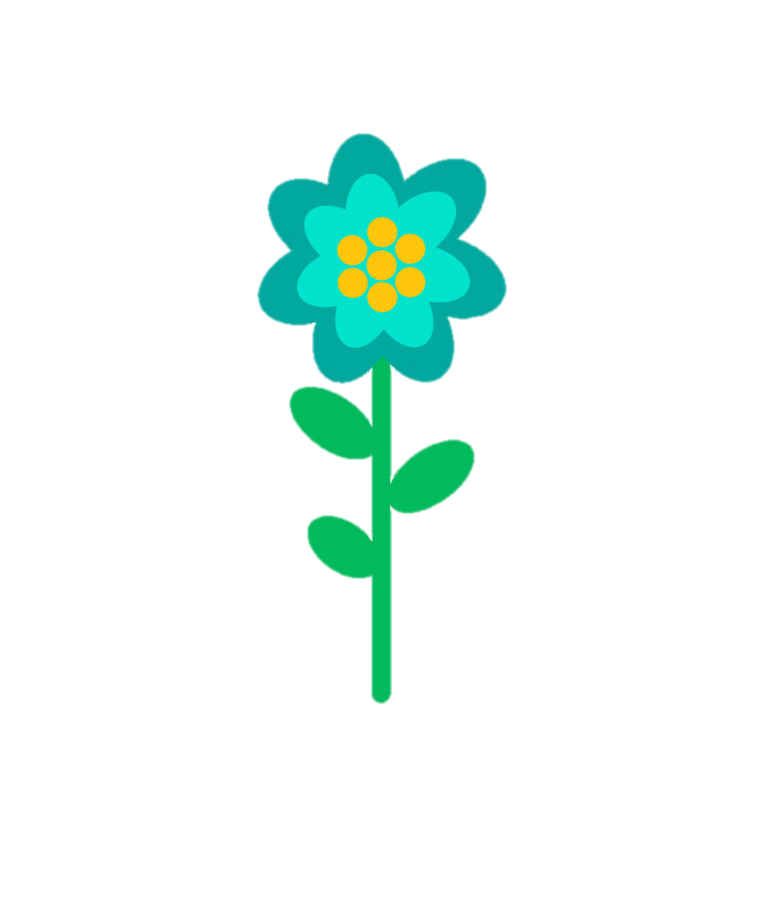 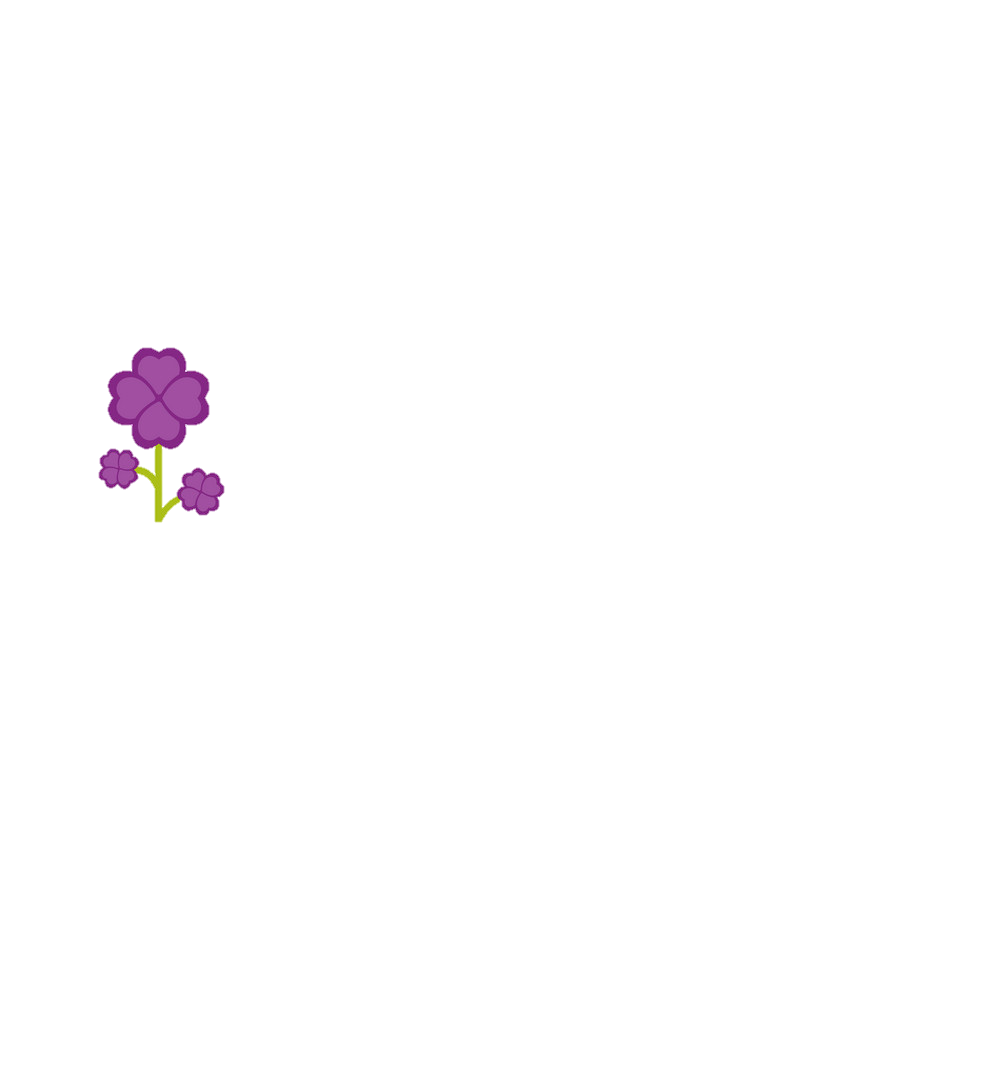 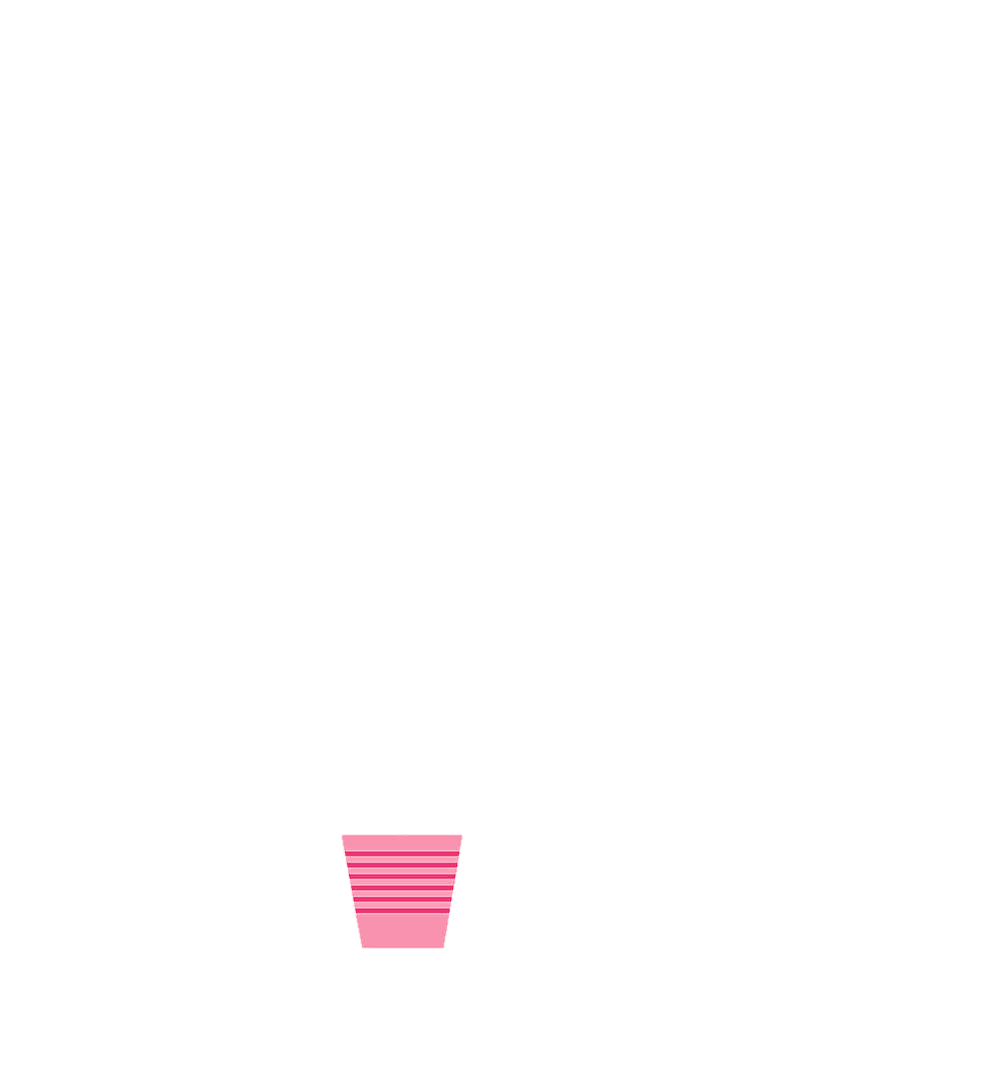 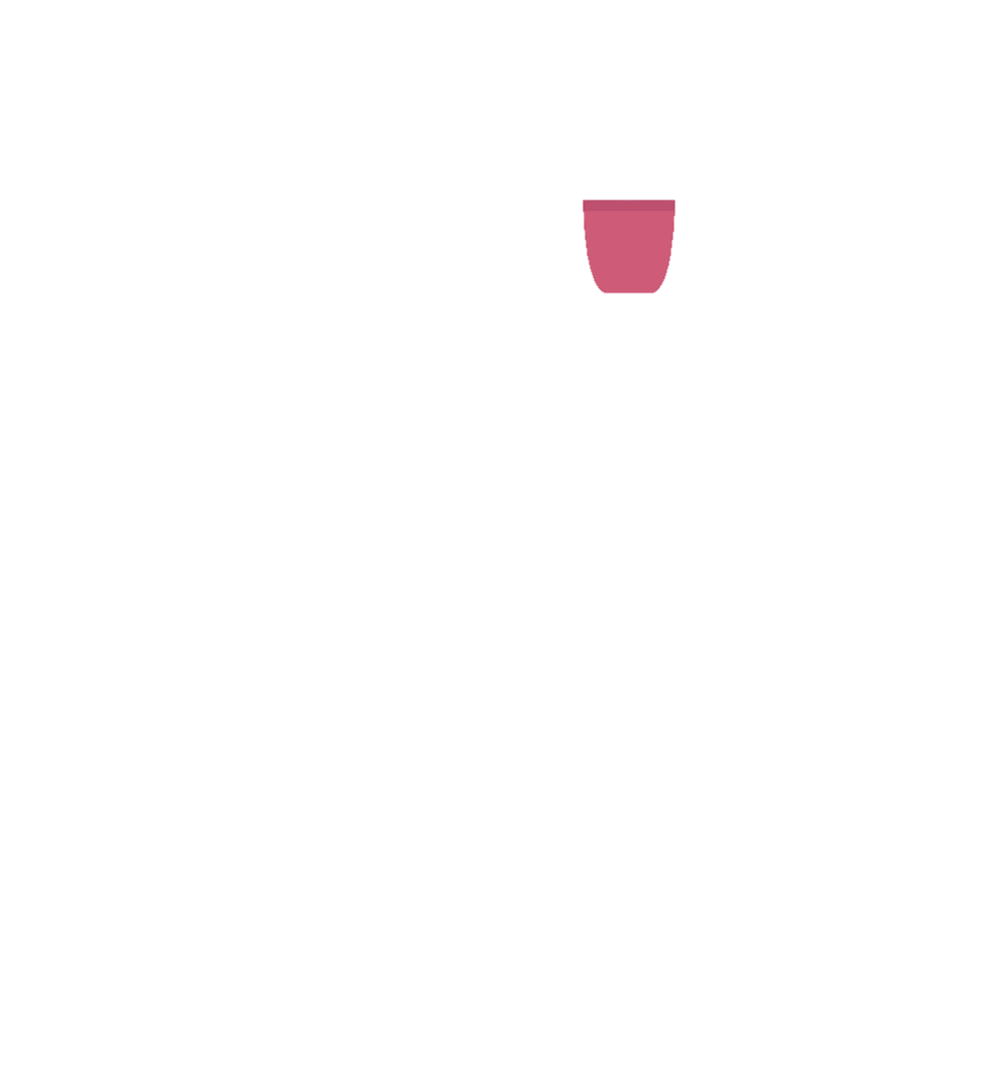 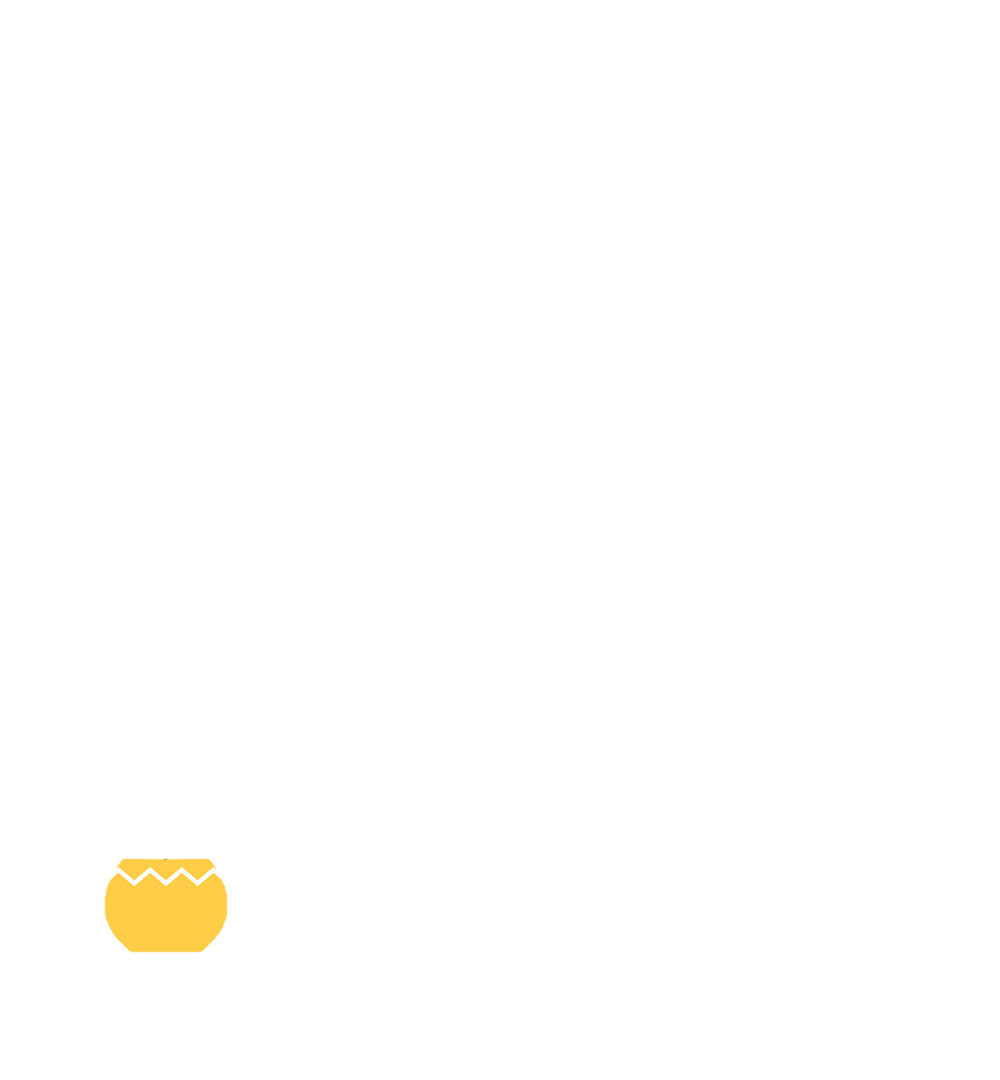 3
4
5
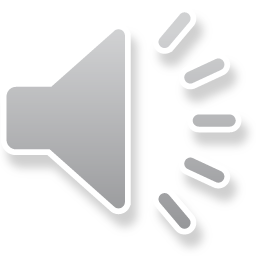 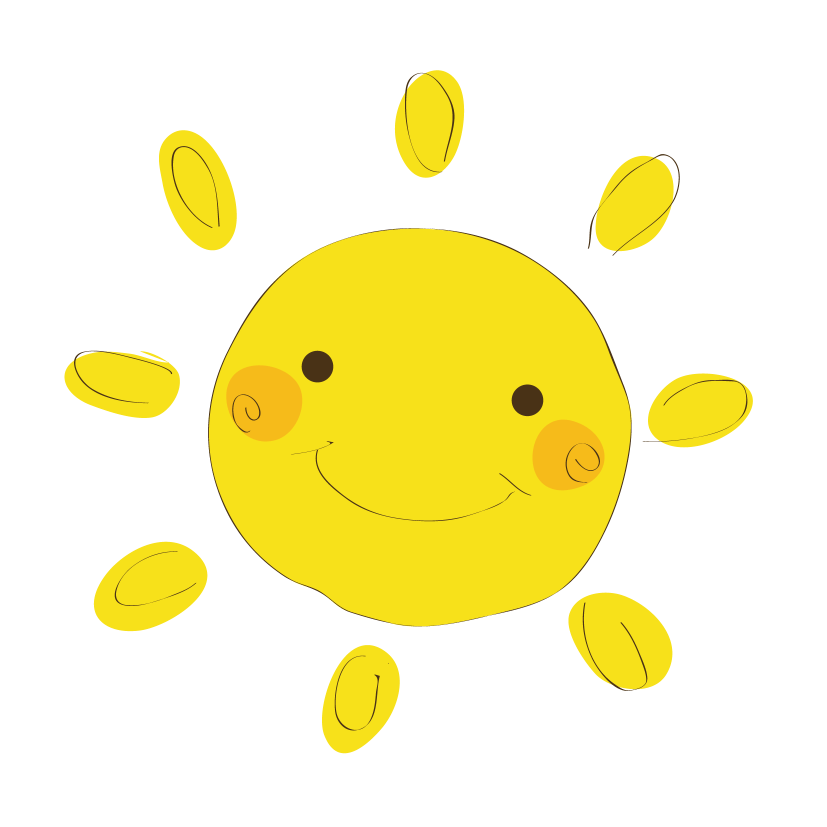 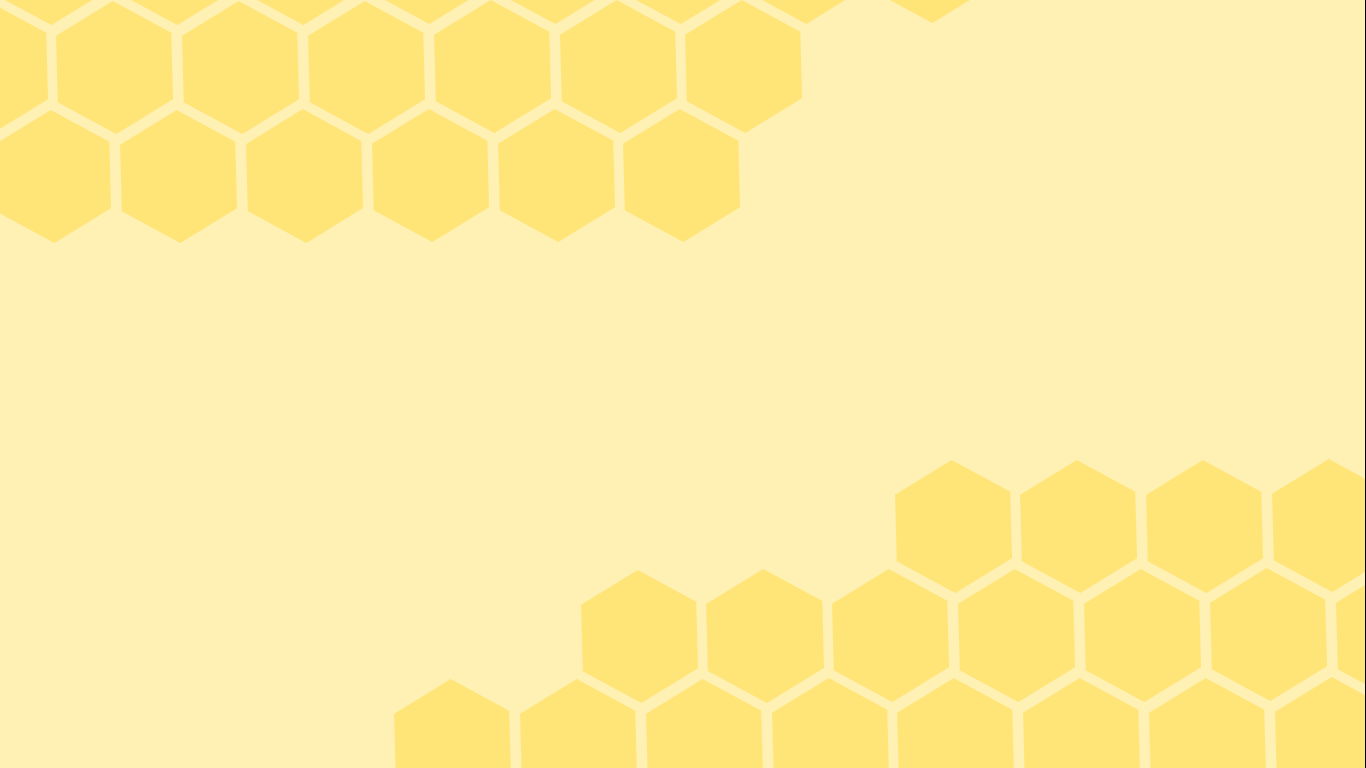 Cảm ơn các bạn giúp chúng mình nhé! Mật đã đủ cho ngày hôm nay rồi này!
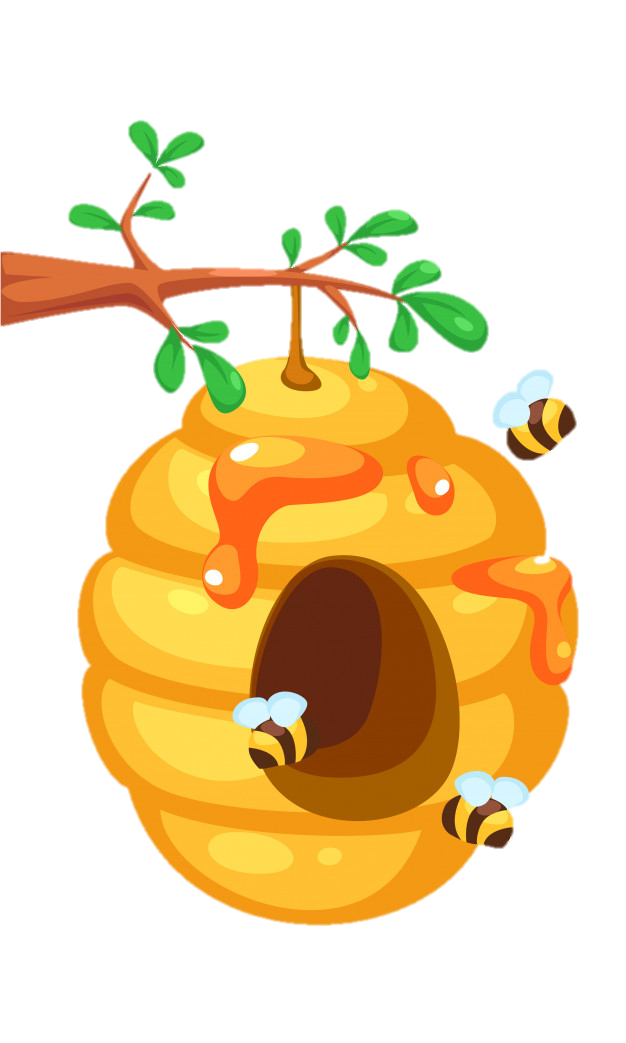 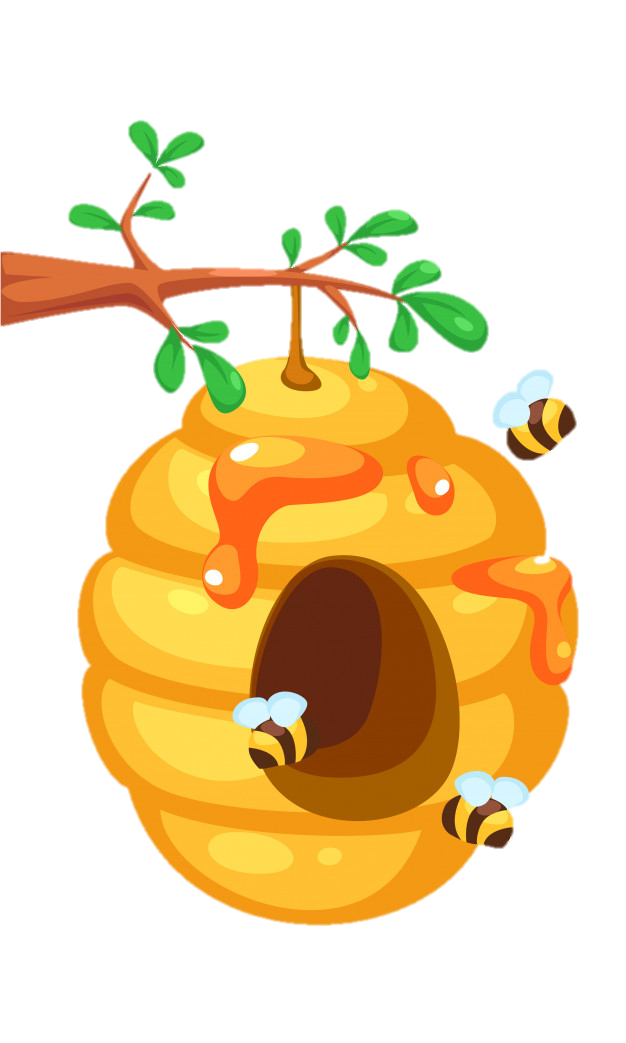